Система оплаты труда работников медицинских организаций, подведомственных Департаменту здравоохранения города Москвы
Профсоюз работников здравоохранения г. Москвы
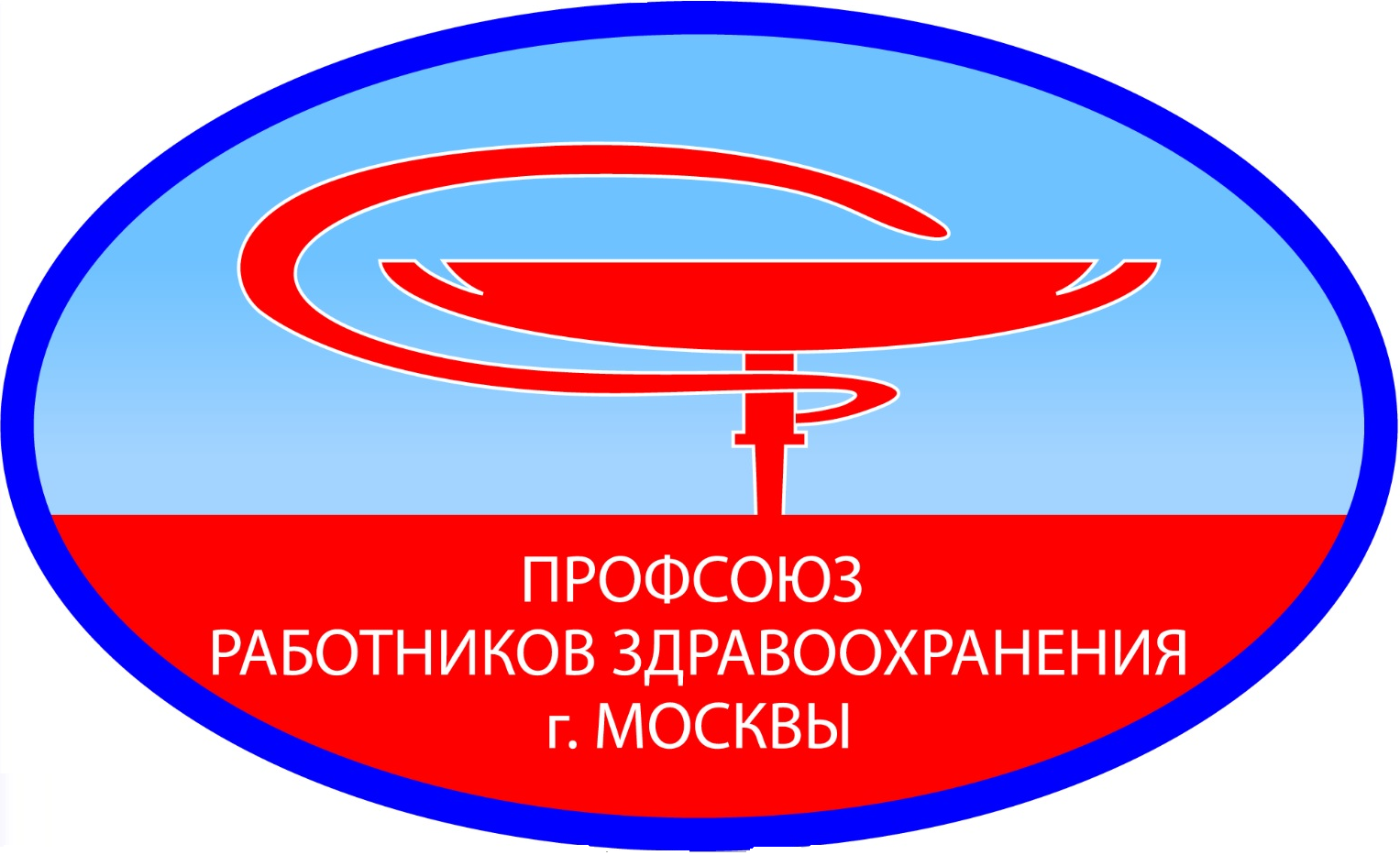 2017
1
Пункт 4 Единых рекомендаций по установлению на федеральном, региональном и местном уровнях систем оплаты труда работников государственных и муниципальных учреждений на 2017 год.
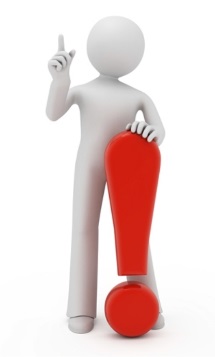 *Доход людей, работающих в бюджетной сфере, непосредственно должен зависеть не только лишь от сложности труда и квалификации, но и от качества, количества выполненной работы;
    *Размер заработной платы не ограничен;
    *За труд, который имеет равную ценность, оплата должна быть одинаковой;
    *Реальные зарплаты должны повышаться.
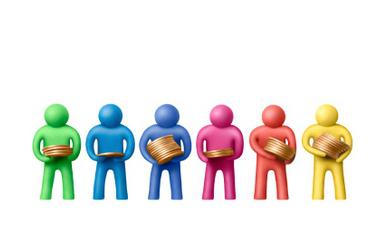 Профсоюз работников здравоохранения г. Москвы
                             MEDPROFSOUZ.RU
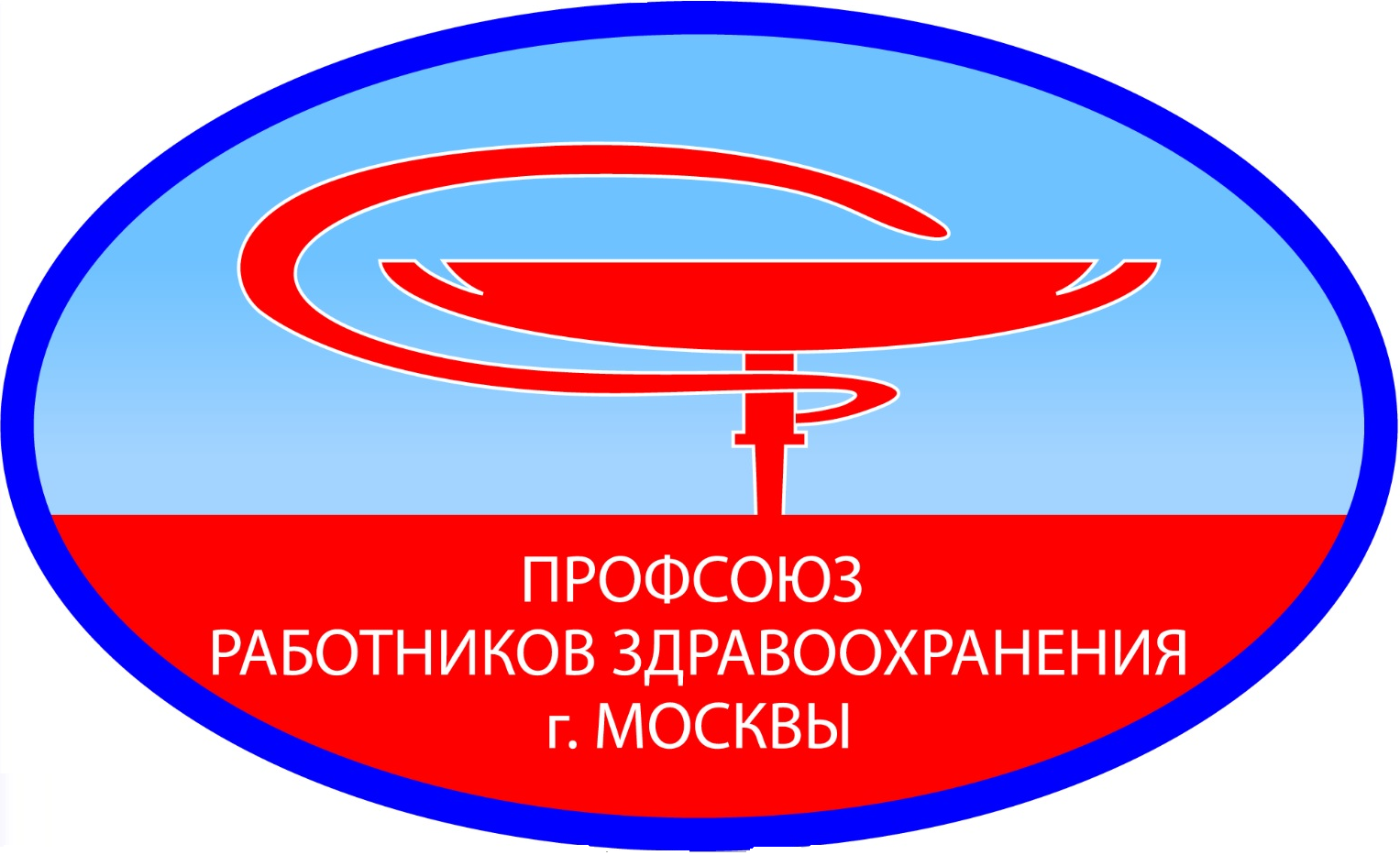 2
Правовая основа  регулирования системы оплаты труда в государственных бюджетных учреждениях здравоохранения
-Трудовой кодекс Российской Федерации (ТК РФ);
-Единый тарифно-квалификационный справочник работ и профессий рабочих ЕТКС (действовал и ранее);
-Единый тарифно-квалификационный справочник должностей руководителей, специалистов и служащих ЕКС (вместо тарифно-квалификационных характеристик); 
-Профессиональные стандарты;
-Единые рекомендации по установлению на федеральном, региональном и местном уровнях систем оплаты труда работников государственных и муниципальных учреждений на 2017 год;

-Нормативные акты Субъекта РФ: 
Постановления Правительства Москвы от 25.05.2012 г.№241-ПП, от 31.12.2014г.№619-ПП; 
приказы ДЗМ от 09.06 2012г. № 531 (с внесением изменения от 18.05.15 г.№ 387, 26.12.2016г. № 1033) и от 31.12.2014г. № 1139;

-КОЛЛЕКТИВНЫЙ ДОГОВОР И ЛОКАЛЬНЫЕ НОРМАТИВНЫЕ АКТЫ ОРГАНИЗАЦИИ (ЛНА).
Профсоюз работников здравоохранения г. Москвы
                             MEDPROFSOUZ.RU
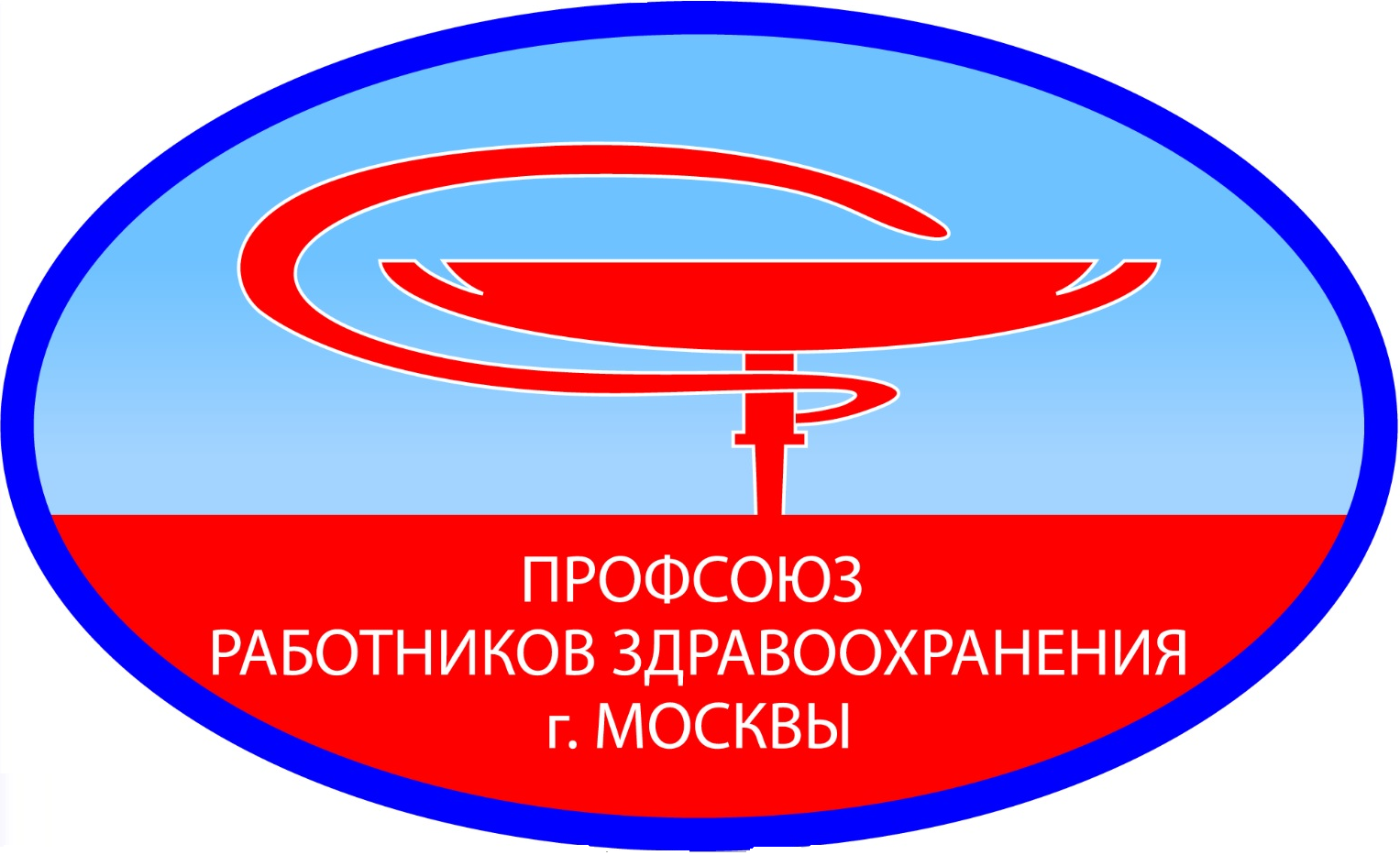 3
ОТВЕТСТВЕННОСТЬ РАБОТОДАТЕЛЕЙ ЗА НЕВЫПЛАТУ ЗАРАБОТНОЙ ПЛАТЫ
03.10.2016 вступил в силу новый закон, которым усилена административная ответственность за невыплату или неполную выплату заработной платы в установленный срок, других выплат, осуществляемых в рамках трудовых отношений, а также за установление зарплаты менее размера, предусмотренного трудовым законодательством (Федеральный закон от 3 июля 2016 г. № 272-ФЗ)
Заработная плата выплачивается не реже, чем каждые полмесяца. Конкретная дата выплаты заработной платы устанавливается правилами внутреннего трудового распорядка, коллективным договором или трудовым договором не позднее 15 календарных дней со дня окончания периода, за который она начислена (Ст. 136 ТК РФ)
Профсоюз работников здравоохранения г. Москвы
                             MEDPROFSOUZ.RU
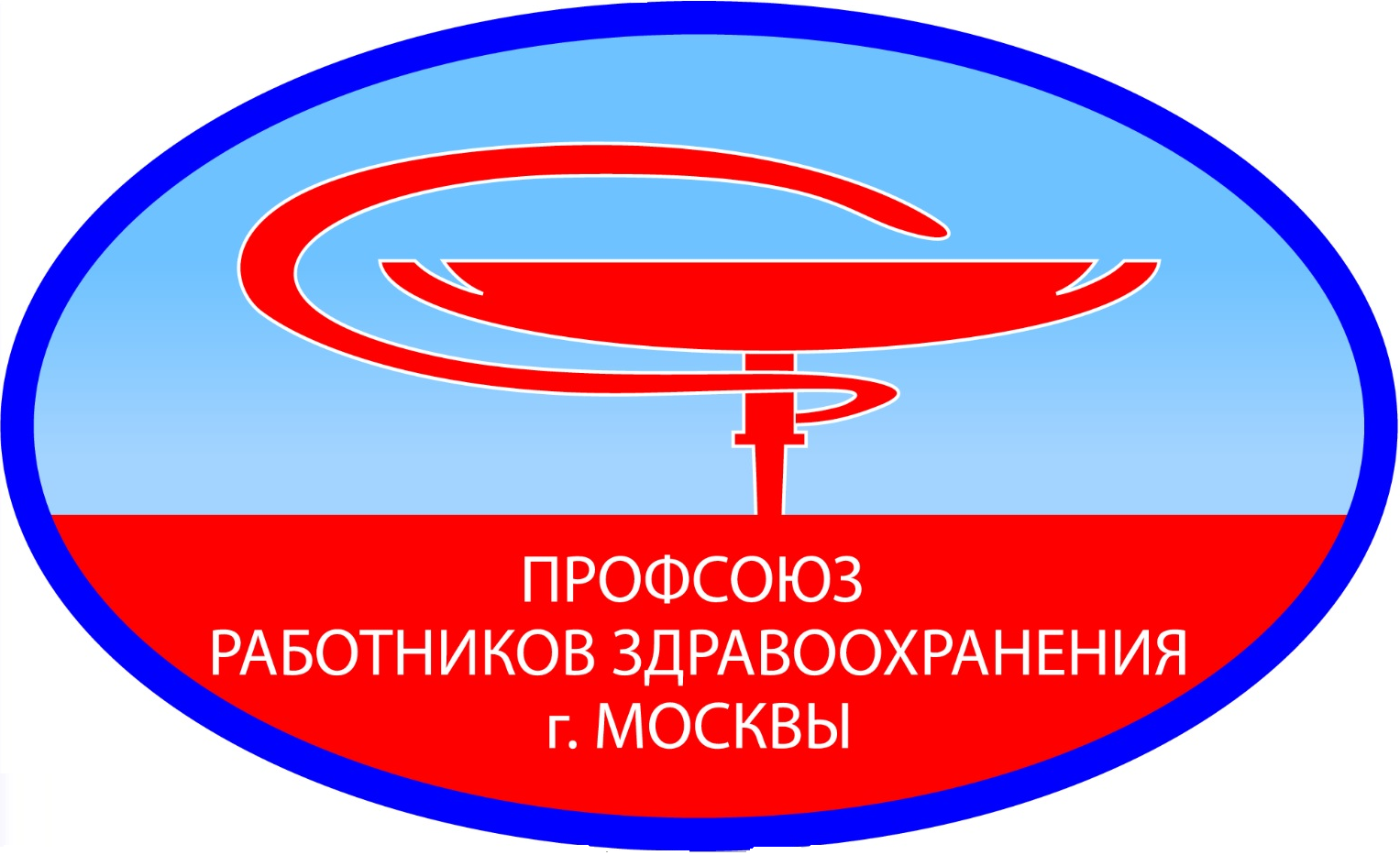 4
Федеральный закон от 03.07.2016 года № 272-ФЗ
Профсоюз работников здравоохранения г. Москвы
                             MEDPROFSOUZ.RU
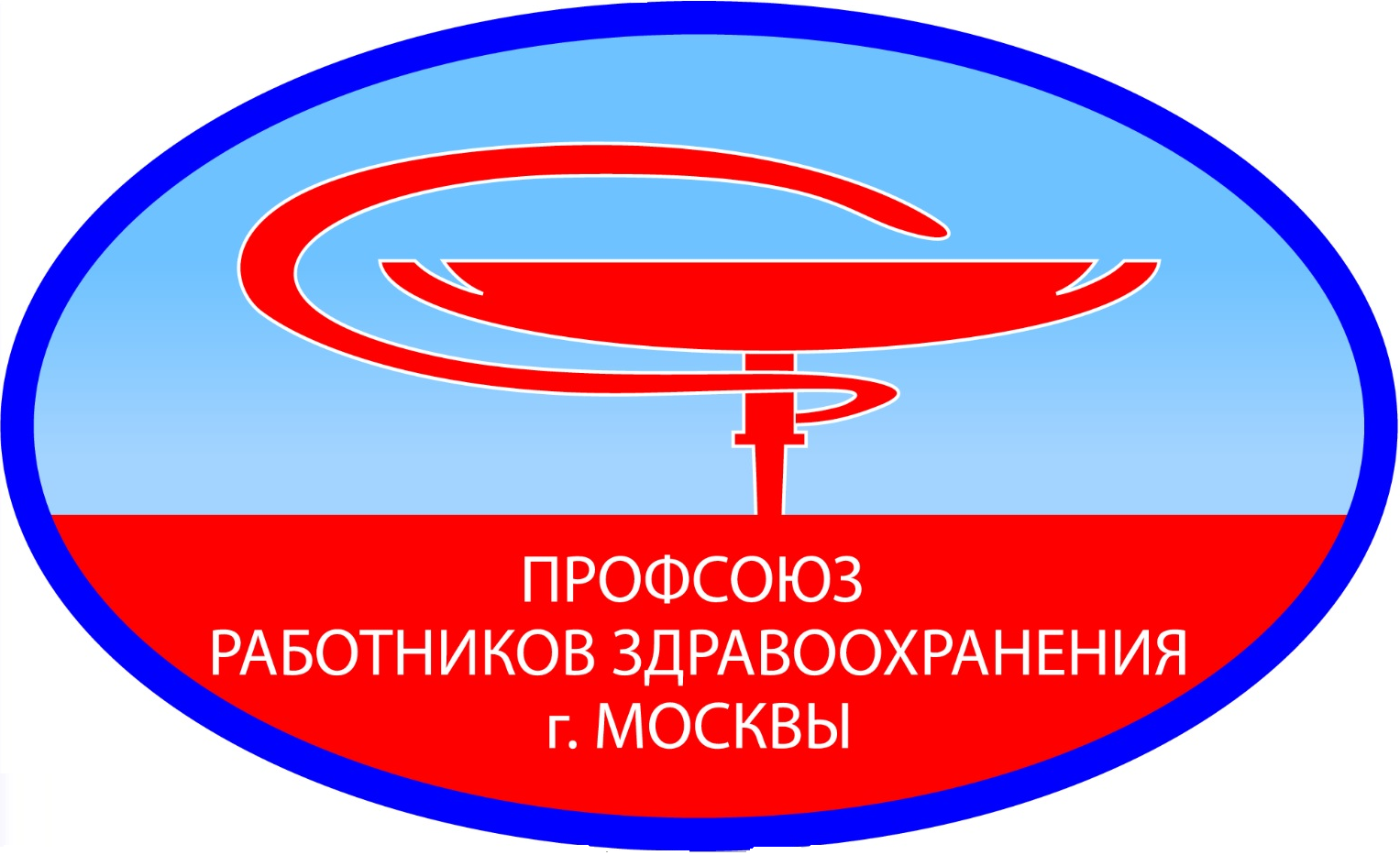 5
Реализация Указа Президента РФ от 07.05.2012г. № 597
Совершенствование системы оплаты труда работников медицинских организаций государственной системы здравоохранения г. Москвы
Распоряжение Правительства РФ от 26.11.2012г. № 2190-р «Программа поэтапного совершенствования системы оплаты труда в государственных (муниципальных) учреждениях на 2012-2018 год»
С 2012 года в России реализуется программа последовательного совершенствования оплаты труда работников государственных и муниципальных учреждений. В целом, она рассчитана на 6 лет (до 2018 года).
Профсоюз работников здравоохранения г. Москвы
                             MEDPROFSOUZ.RU
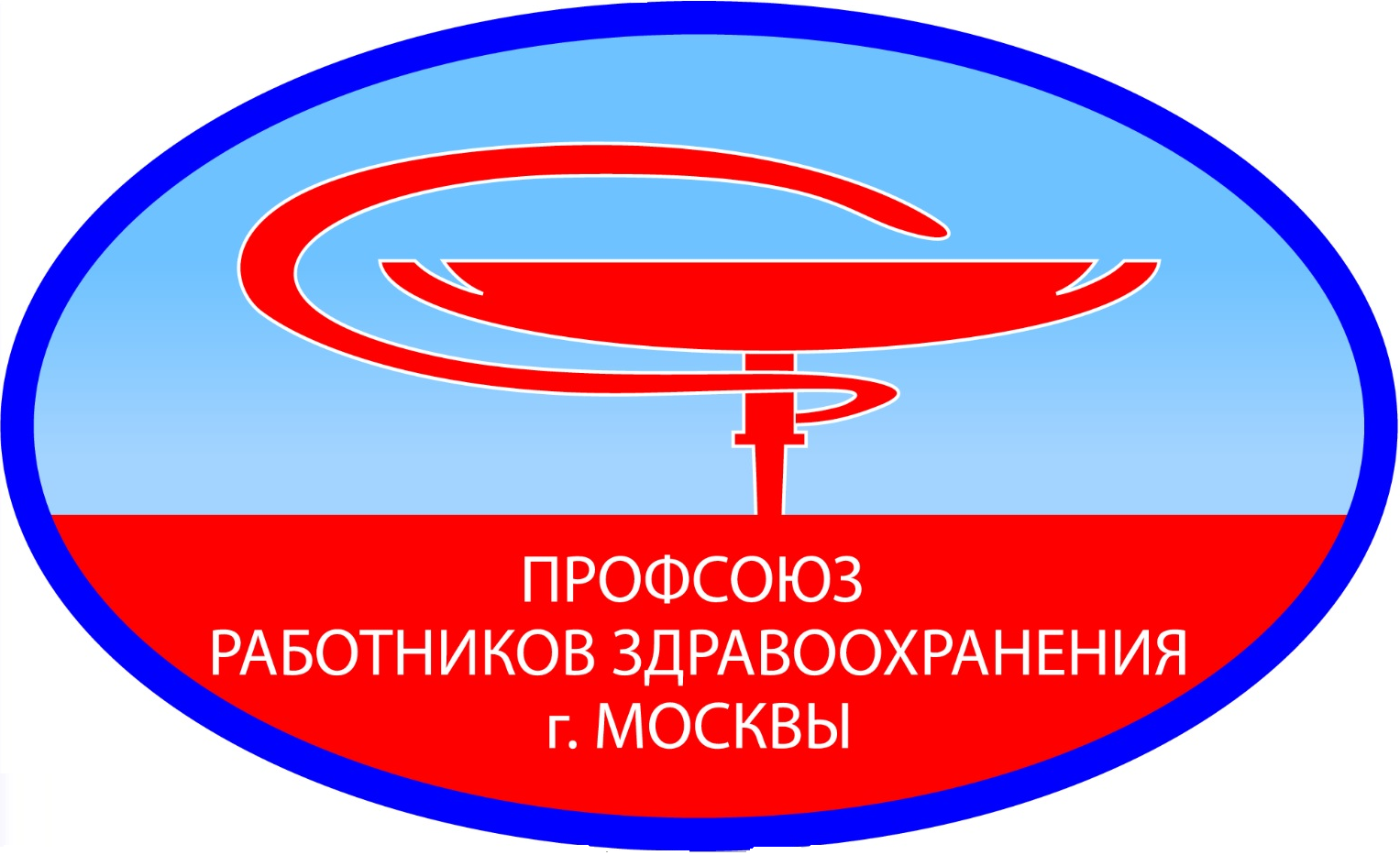 6
Система оплаты труда
- это совокупность норм, определяющих условия и размеры оплаты труда работников учреждений, включая размеры базовых окладов (базовых должностных окладов, базовых ставок заработной платы), окладов (должностных окладов, тарифных ставок), а также выплаты компенсационного и стимулирующего характера, установленных в соответствии с федеральным законодательством, ТК РФ и иными нормативными правовыми актами Российской Федерации и города Москвы.
Профсоюз работников здравоохранения г. Москвы
                             MEDPROFSOUZ.RU
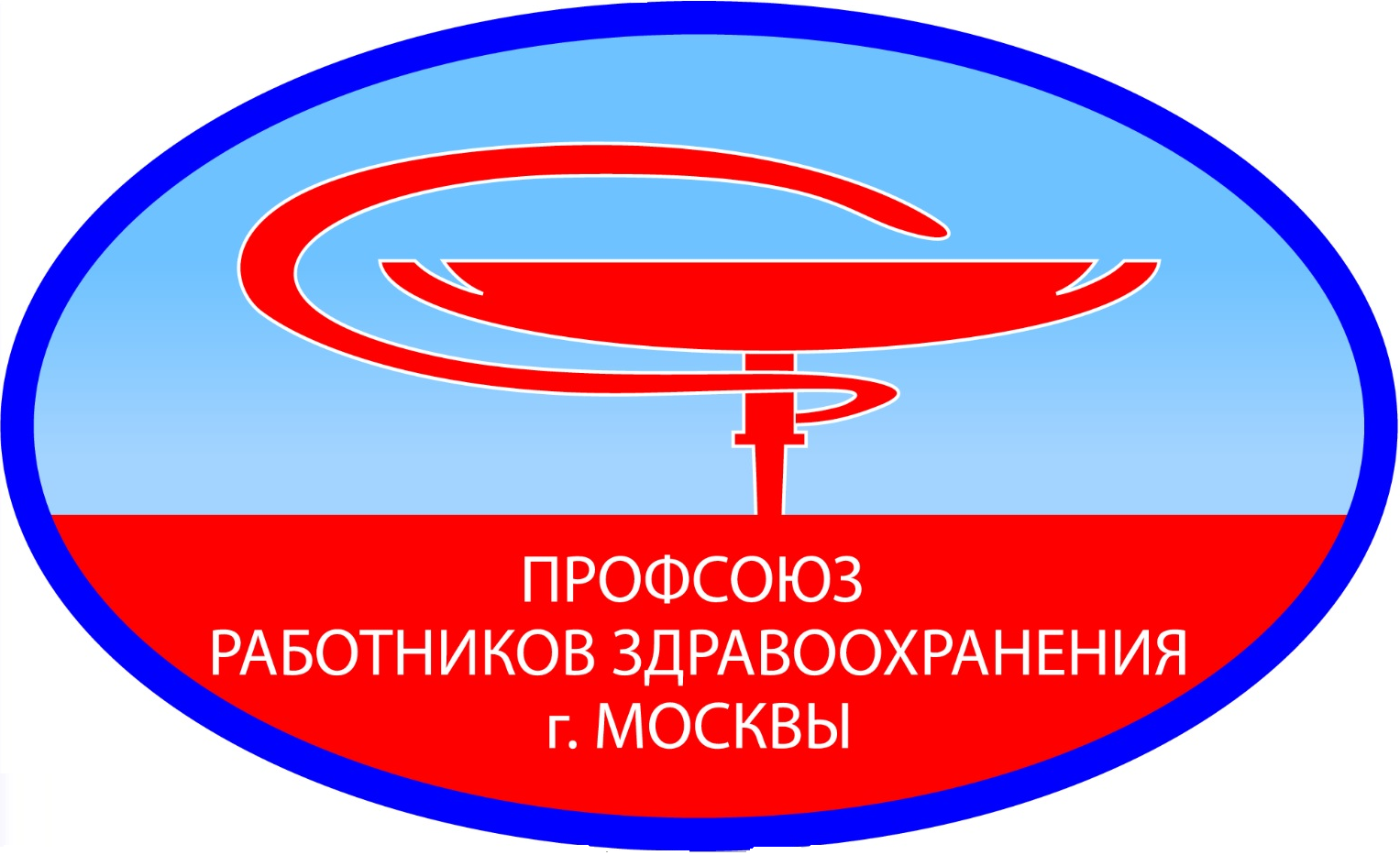 7
Системы оплаты труда медицинских работников в субъектах Российской Федерации устанавливаются:
(Статья 144 ТК РФ)
в государственных учреждениях субъектов Российской Федерации - коллективными договорами, соглашениями, локальными нормативными актами в соответствии с федеральными законами и иными нормативными правовыми актами Российской Федерации, законами и иными нормативными правовыми актами субъектов Российской Федерации
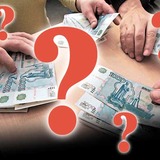 Профсоюз работников здравоохранения г. Москвы
                             MEDPROFSOUZ.RU
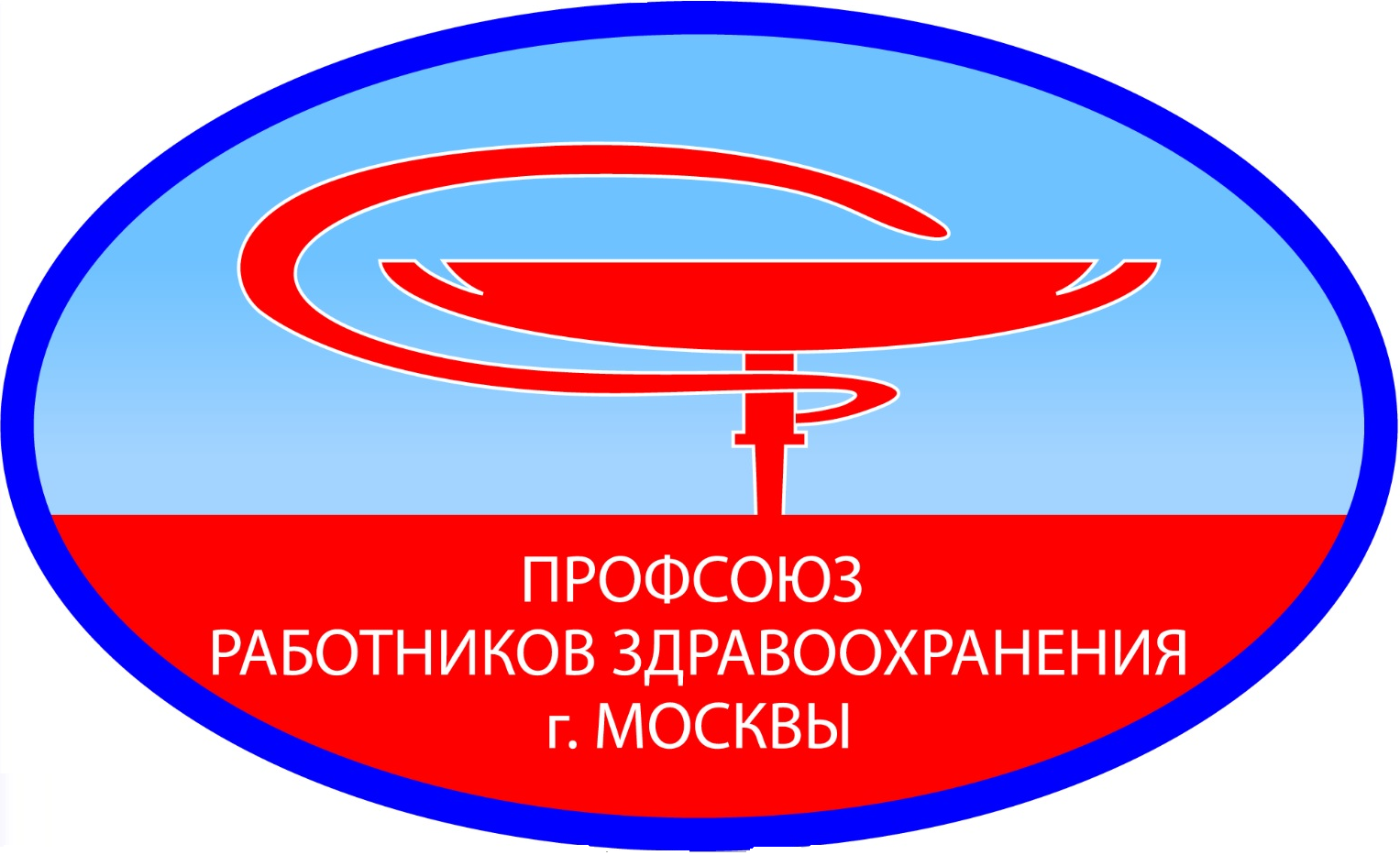 8
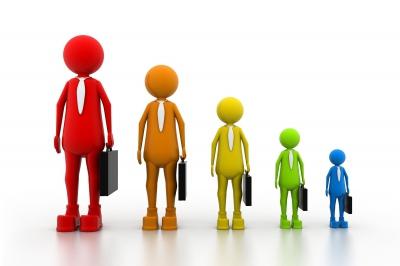 Правовое регулирование на локальном уровне
Коллективный договор
Положение об оплате труда работников и иные положения
Иные локальные нормативные акты организации, регламентирующие вопросы нормирования и оплаты труда
Профсоюз работников здравоохранения г. Москвы
                             MEDPROFSOUZ.RU
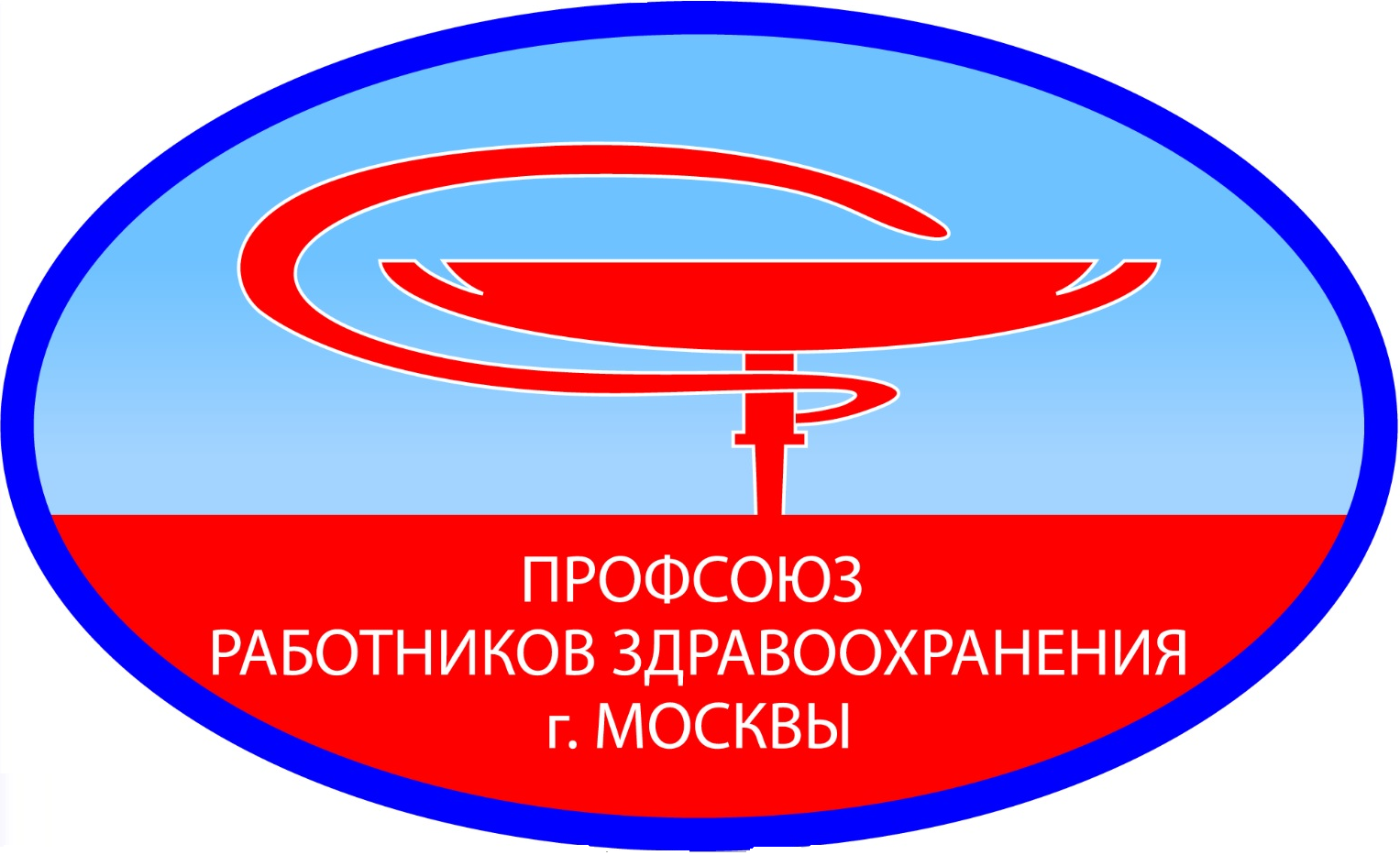 9
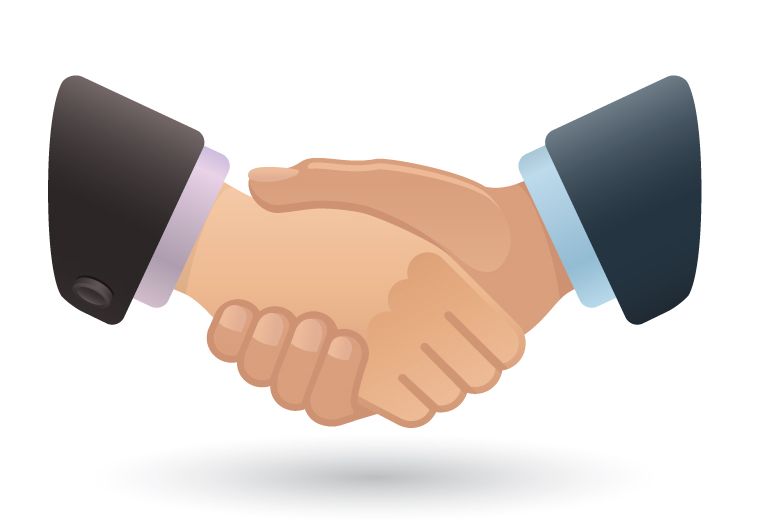 Понятие 
«Коллективный договор»
(статья 40 ТК РФ)
Коллективный договор - правовой акт, регулирующий социально-трудовые отношения в организации или у индивидуального предпринимателя и заключаемый работниками и работодателем в лице их представителей..
Профсоюз работников здравоохранения г. Москвы
                             MEDPROFSOUZ.RU
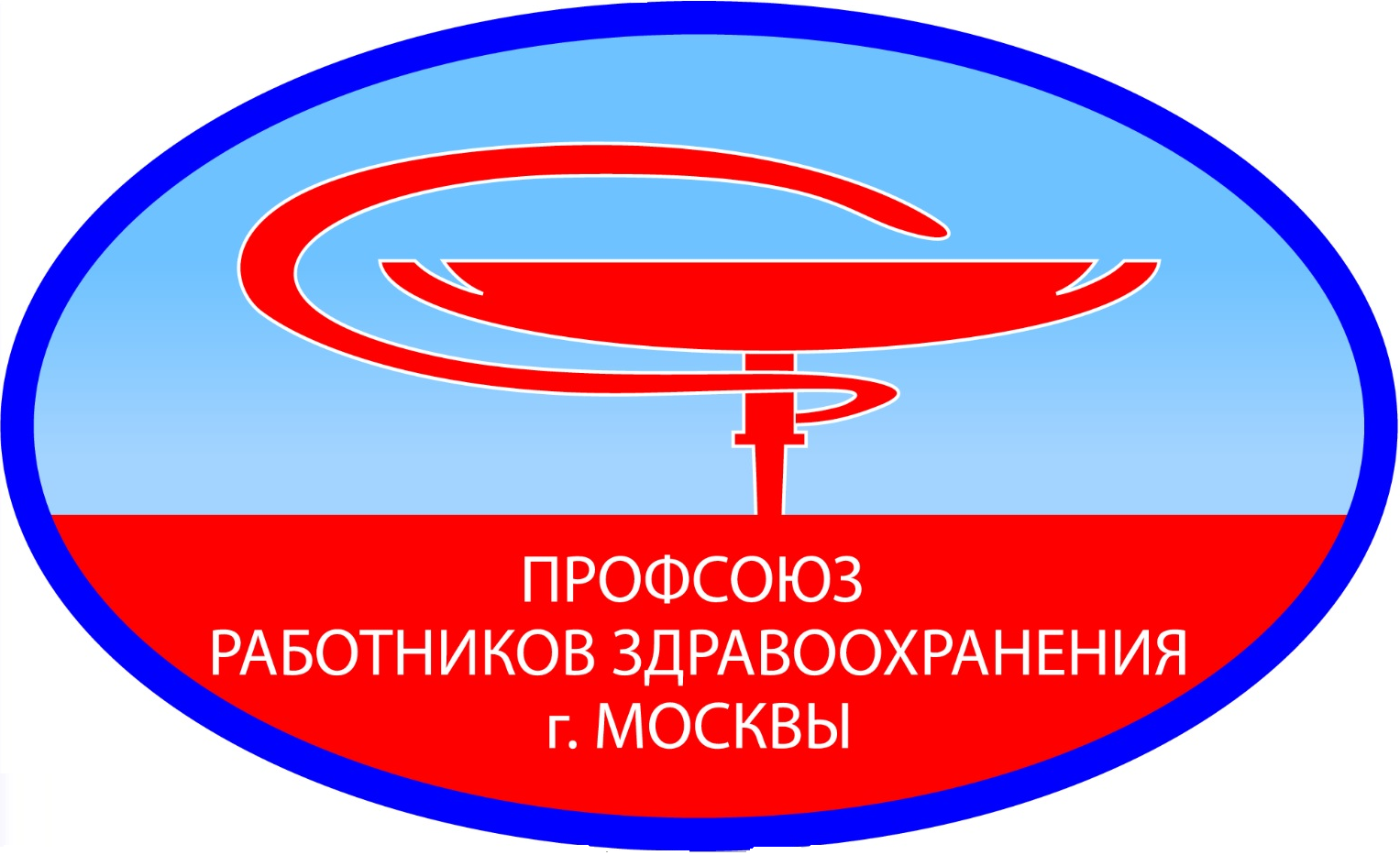 10
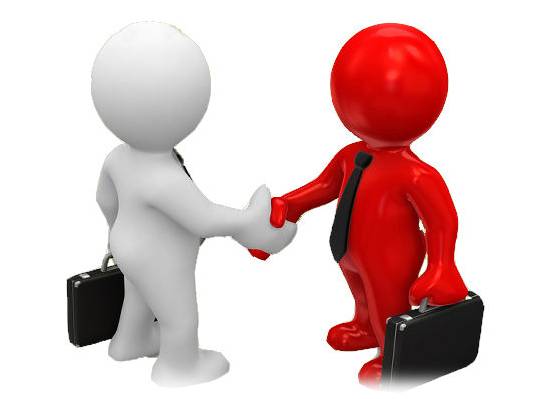 Понятие 
«Положение об оплате труда»
Положение об оплате труда – локальный нормативный акт, утверждаемый руководителем организации по согласованию с председателем первичной профсоюзной организации, основной целью которого является установление системы оплаты труда, порядка расчетов и выплаты заработной платы.
Профсоюз работников здравоохранения г. Москвы
                             MEDPROFSOUZ.RU
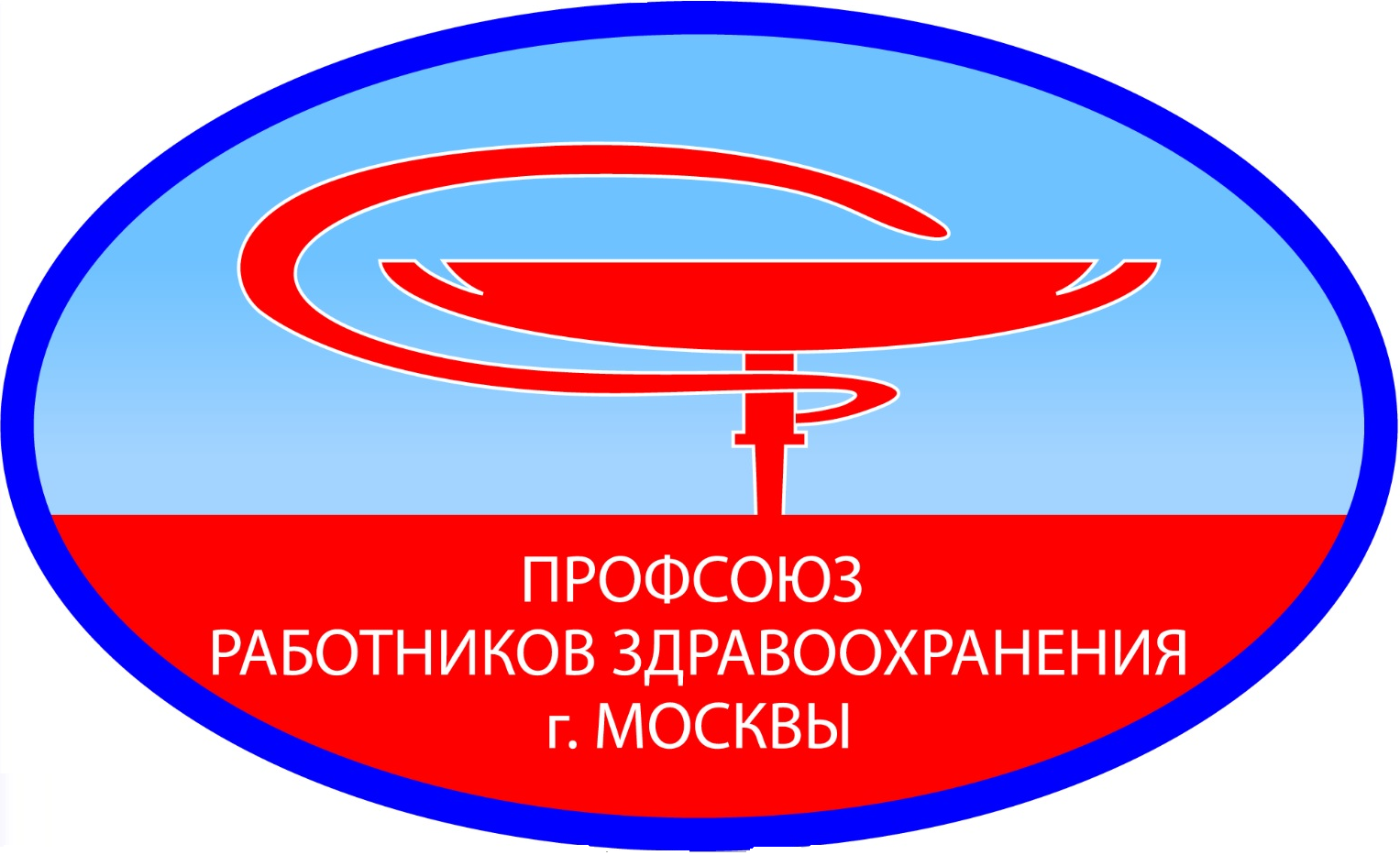 11
Положение об оплате труда работников
Каждое учреждение формирует свою систему оплату труда которая предусматривает оклады(должностные оклады), доплаты и надбавки компенсационного и стимулирующего характера с учетом мнения выборного профсоюзного органа
Положение об оплате труда может являться приложение к коллективному договору или отдельным локальным нормативным актом
Профсоюзные комитеты участвуют в разработке положений об оплате труда работников
Региональная общественная организация
Профсоюз работников  здравоохранения г. Москвы
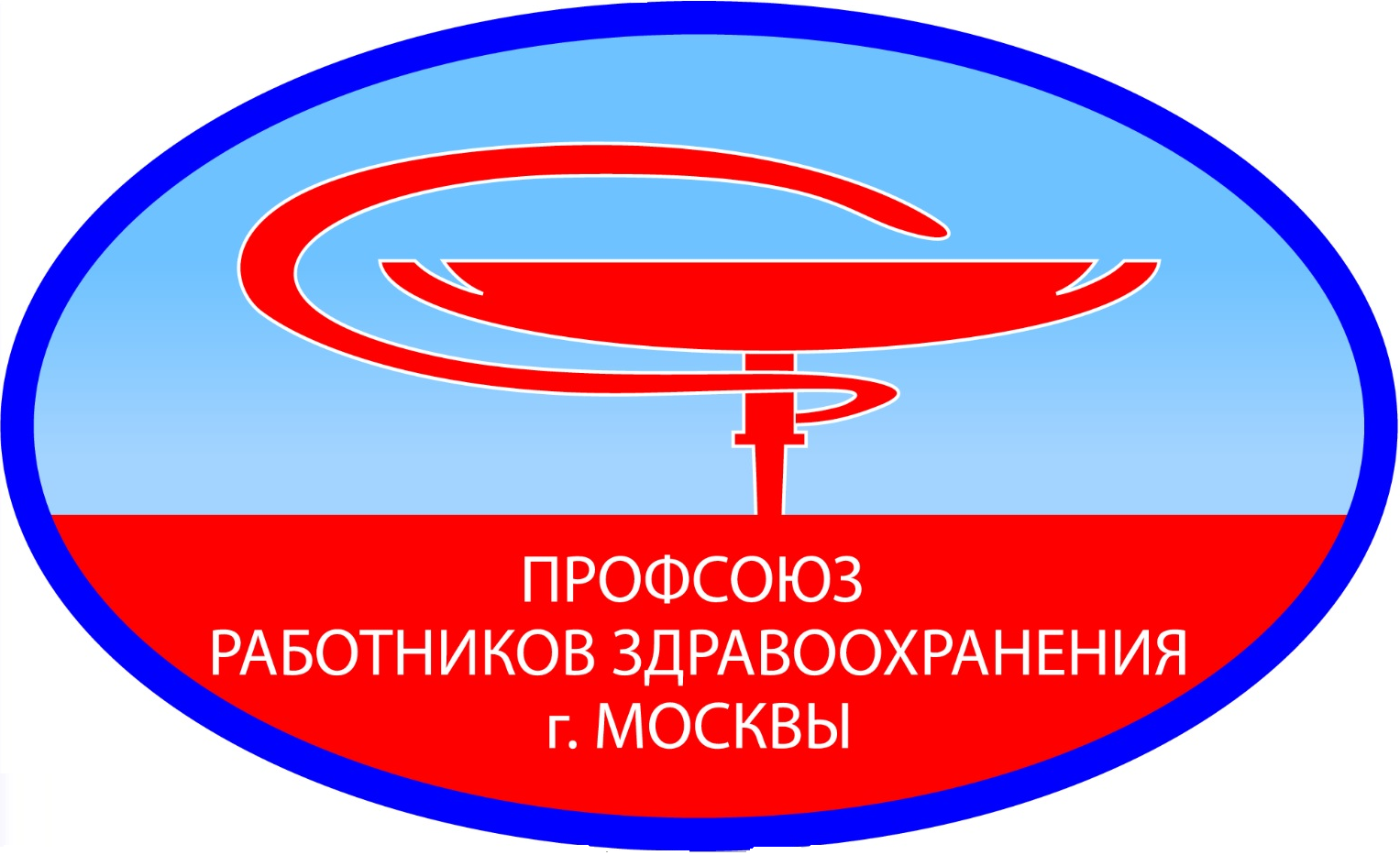 12
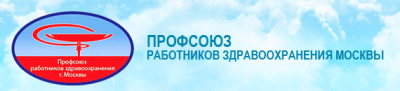 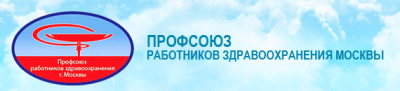 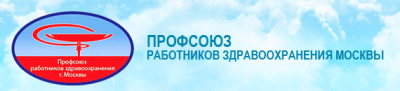 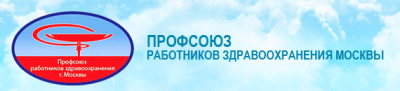 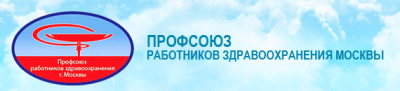 В Москве в 2007-2012 годах осуществлен перевод медицинских работников на новые системы оплаты труда взамен   региональных тарифных сеток.
В соответствии с действующими нормативными правовыми актами г. Москвы по оплате труда работников учреждений здравоохранения  системы оплаты труда включают:
 оклад (должностной оклад);
 выплаты компенсационного характера;
  выплаты стимулирующего характера
Устанавливаются с учетом Единого тарифно-квалификационного справочника работ и профессий рабочих, Единого квалификационного справочника должностей руководителей, специалистов и служащих или профессиональных стандартов, а также с учетом государственных гарантий по оплате труда, рекомендаций Российской трехсторонней комиссии по регулированию социально-трудовых отношений и мнения соответствующих профсоюзов (объединений профсоюзов) и объединений    работодателей (ст. 144 ТК РФ).
Профсоюз работников здравоохранения г. Москвы
                             MEDPROFSOUZ.RU
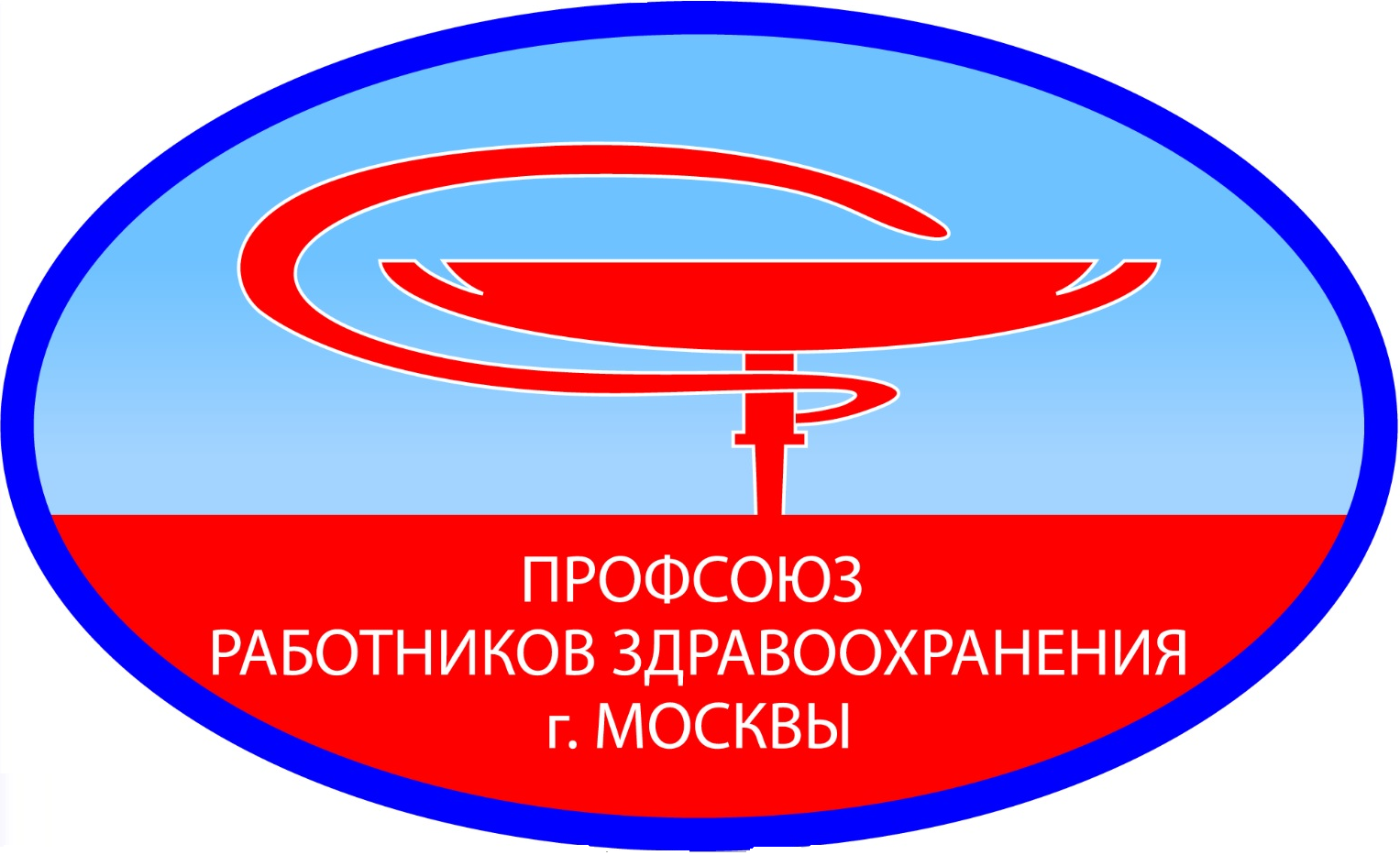 13
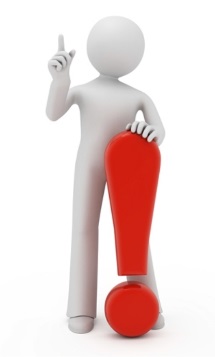 Локальные нормативные акты, устанавливающие системы оплаты труда, принимаются работодателем с учетом мнения представительного органа работников (Первичная профсоюзная организация).
Профсоюз работников здравоохранения г. Москвы
                             MEDPROFSOUZ.RU
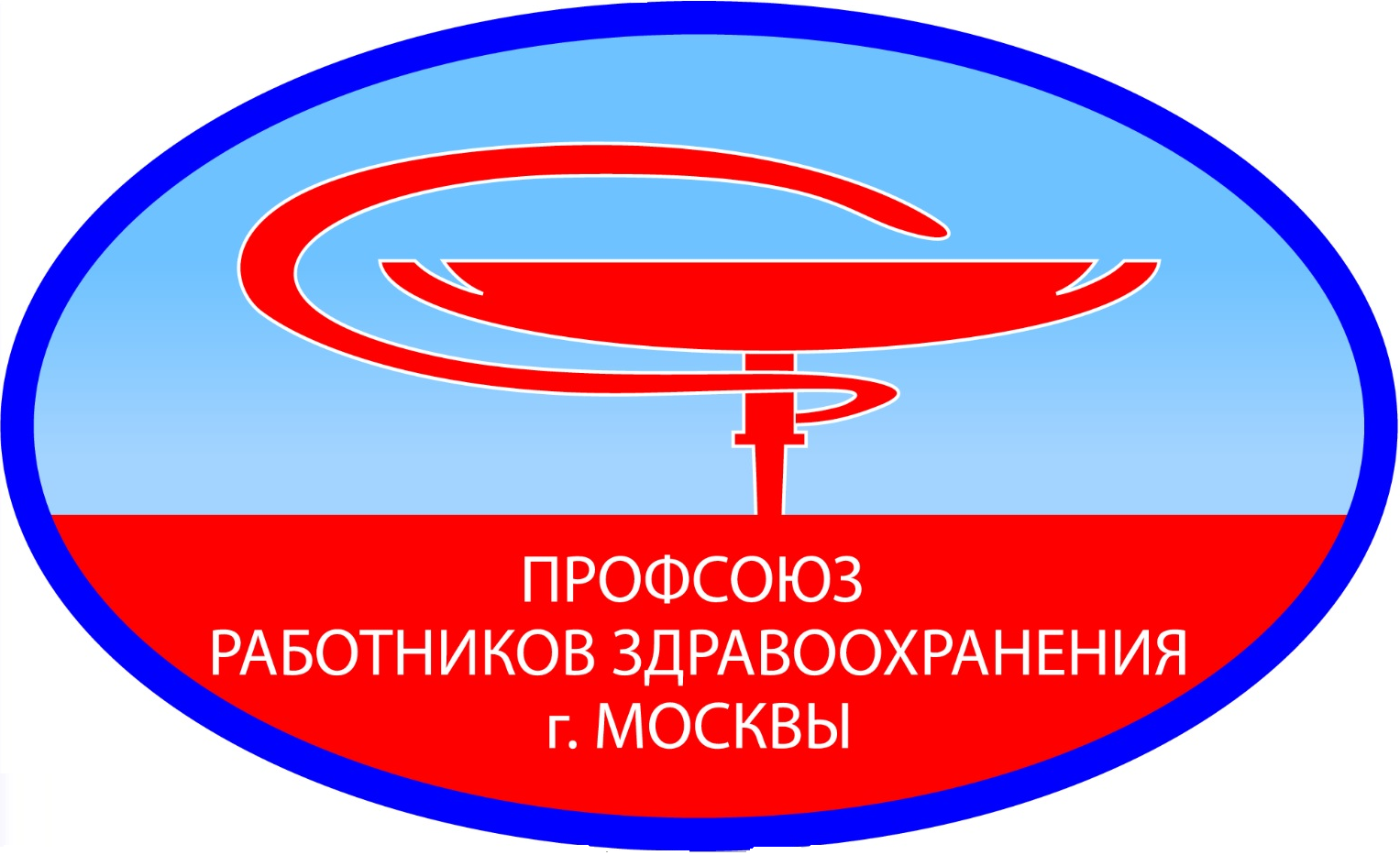 14
Основные понятия и определения
(статья 129 ТК РФ)
Заработная плата - вознаграждение за труд в зависимости от:
квалификации работника; 
сложности; 
количества; 
качества; 
условий выполняемой работы, 
а также:
 1) компенсационные выплаты: 
доплаты и надбавки за работу в условиях, отклоняющихся от нормальных; 
 иные выплаты компенсационного характера.
 2) стимулирующие выплаты:
 доплаты, надбавки стимулирующего характера;
 премии и иные поощрительные выплаты.
Профсоюз работников здравоохранения г. Москвы
                             MEDPROFSOUZ.RU
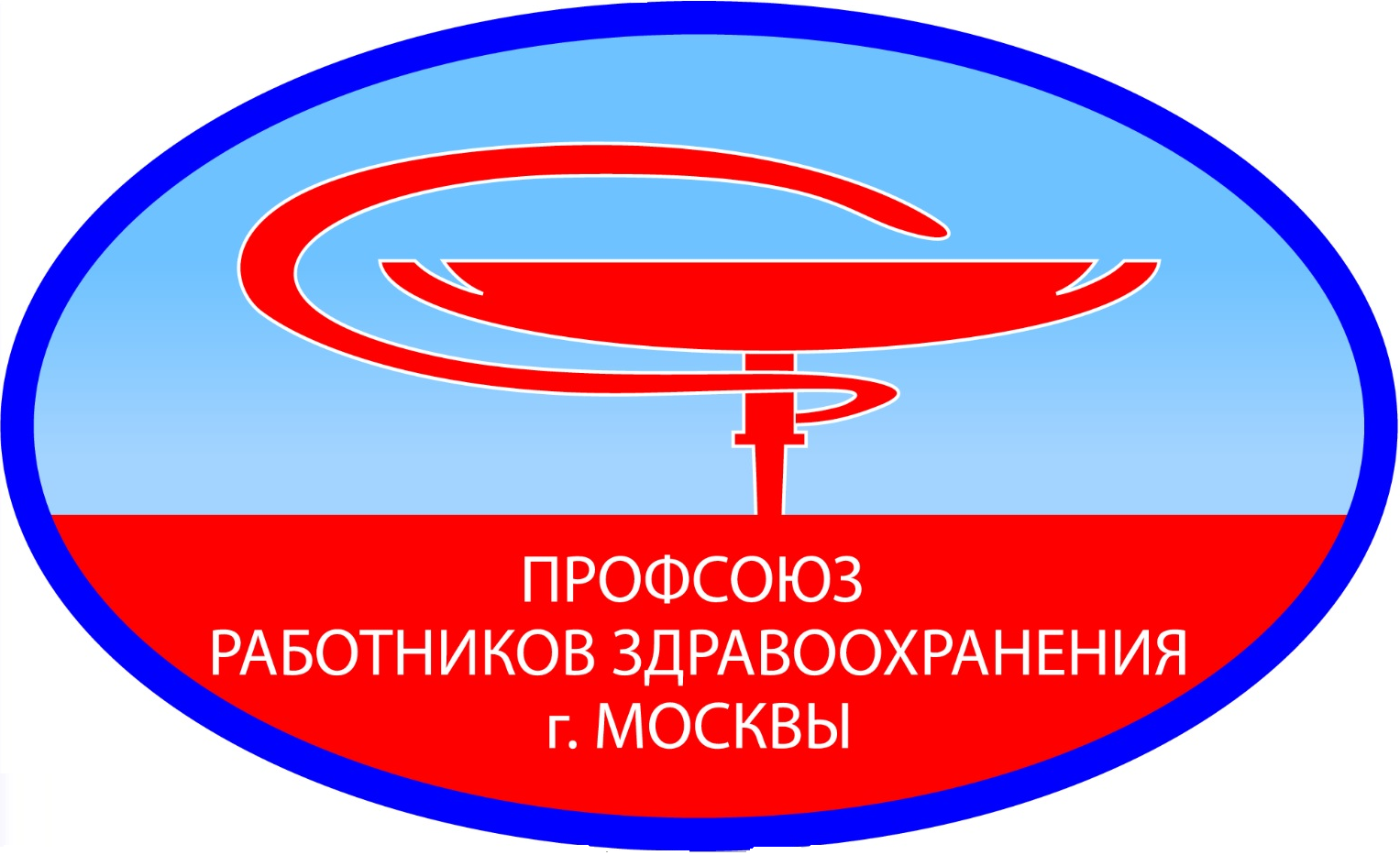 15
Структура системы оплаты труда
Компенсационные и стимулирующие выплаты
Должностной оклад
Профессиональные квалификационные группы
(ПКГ)
Рекомендуемые минимальные должностные оклады по ПКГ
Показатели увеличения
Профсоюз работников здравоохранения г. Москвы
                             MEDPROFSOUZ.RU
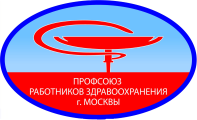 16
Основные понятия и определения
(статья 129 ТК РФ)
Базовый оклад  (базовый должностной оклад) 
– ЭТО   минимальный оклад    работника государственного или муниципального учреждения, осуществляющего профессиональную деятельность по профессии рабочего или должности служащего, входящим в соответствующую  профессиональную квалификационную  группу,  без учета компенсационных, стимулирующих и социальных выплат.
Профсоюз работников здравоохранения г. Москвы
                             MEDPROFSOUZ.RU
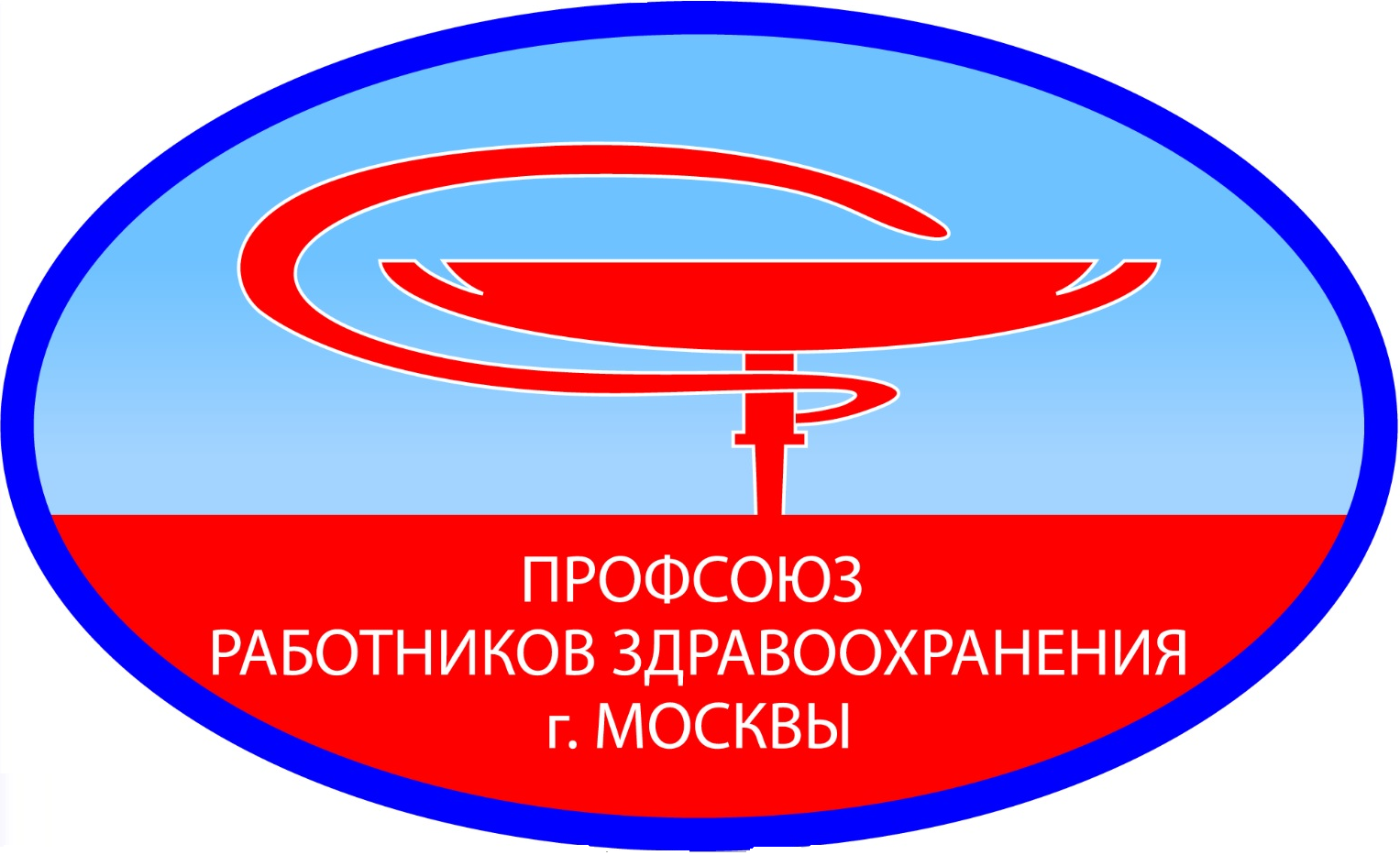 17
ПРАВОВЫЕ ОСНОВЫ СИСТЕМЫ ОПЛАТЫ ТРУДА
Профессиональные квалификационные группы - группы профессий рабочих и должностей служащих, сформированные с учетом сферы деятельности на основе требований к профессиональной подготовке и уровню квалификации, которые необходимы для осуществления соответствующей профессиональной деятельности (ст. 144 ТК РФ). 

2. Состав профессиональных квалификационных групп утверждается Министерством здравоохранения Российской Федерации (приказы МЗ РФ №№ 247н, 248н, 216н, 217н, 526н и т.д. (см. материалы на сайте Профсоюза www.medprofsouz.ru).
Профсоюз работников здравоохранения г. Москвы
                             MEDPROFSOUZ.RU
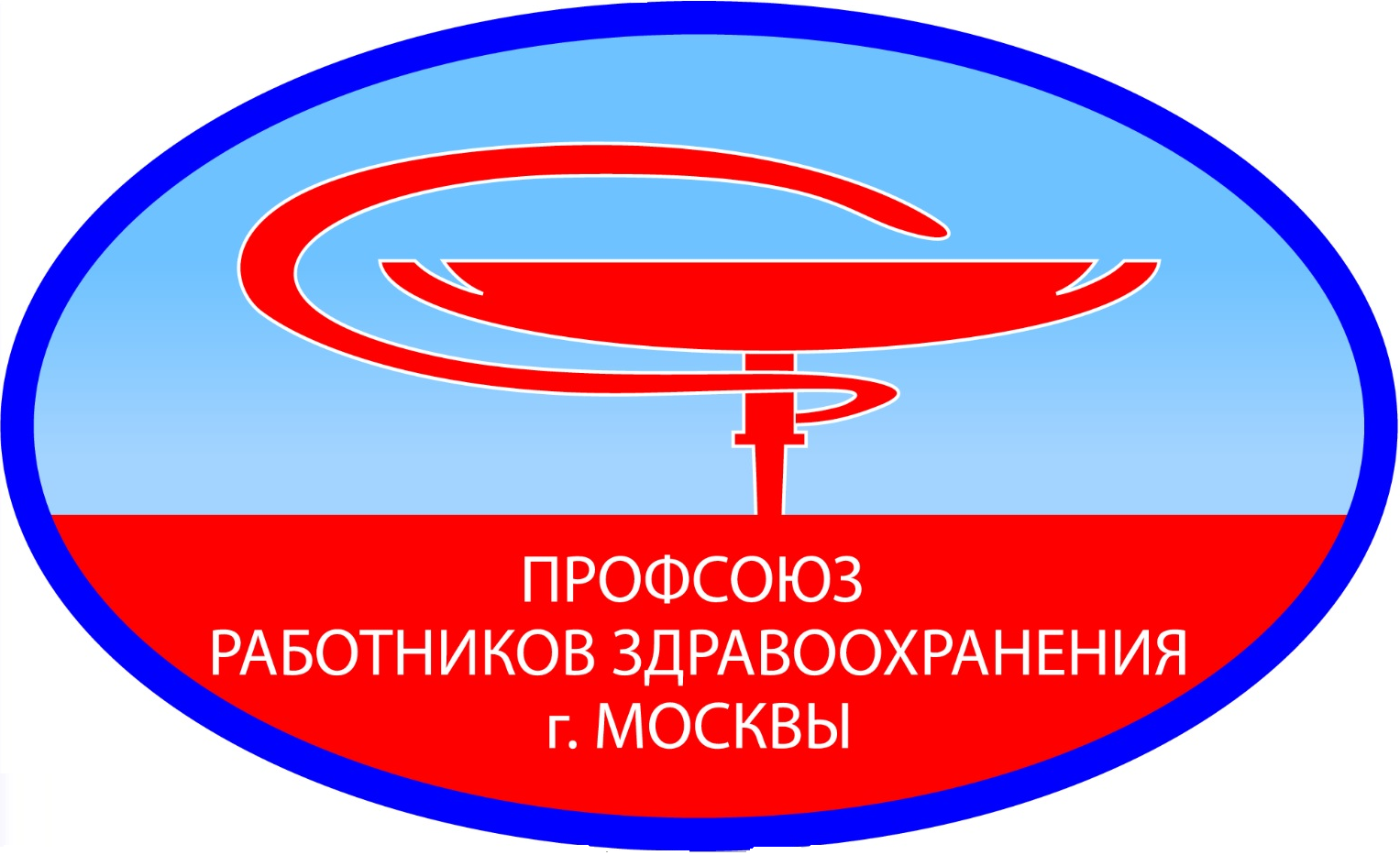 18
ВНИМАНИЕ!!!
Внесение дополнений и изменений в состав профессиональных квалификационных групп на уровнях  субъекта Российской Федерации, местного самоуправления и медицинских организаций –НЕПРАВОМЕРНО!
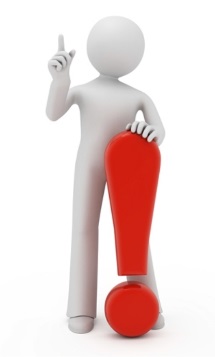 Профсоюз работников здравоохранения г. Москвы
                             MEDPROFSOUZ.RU
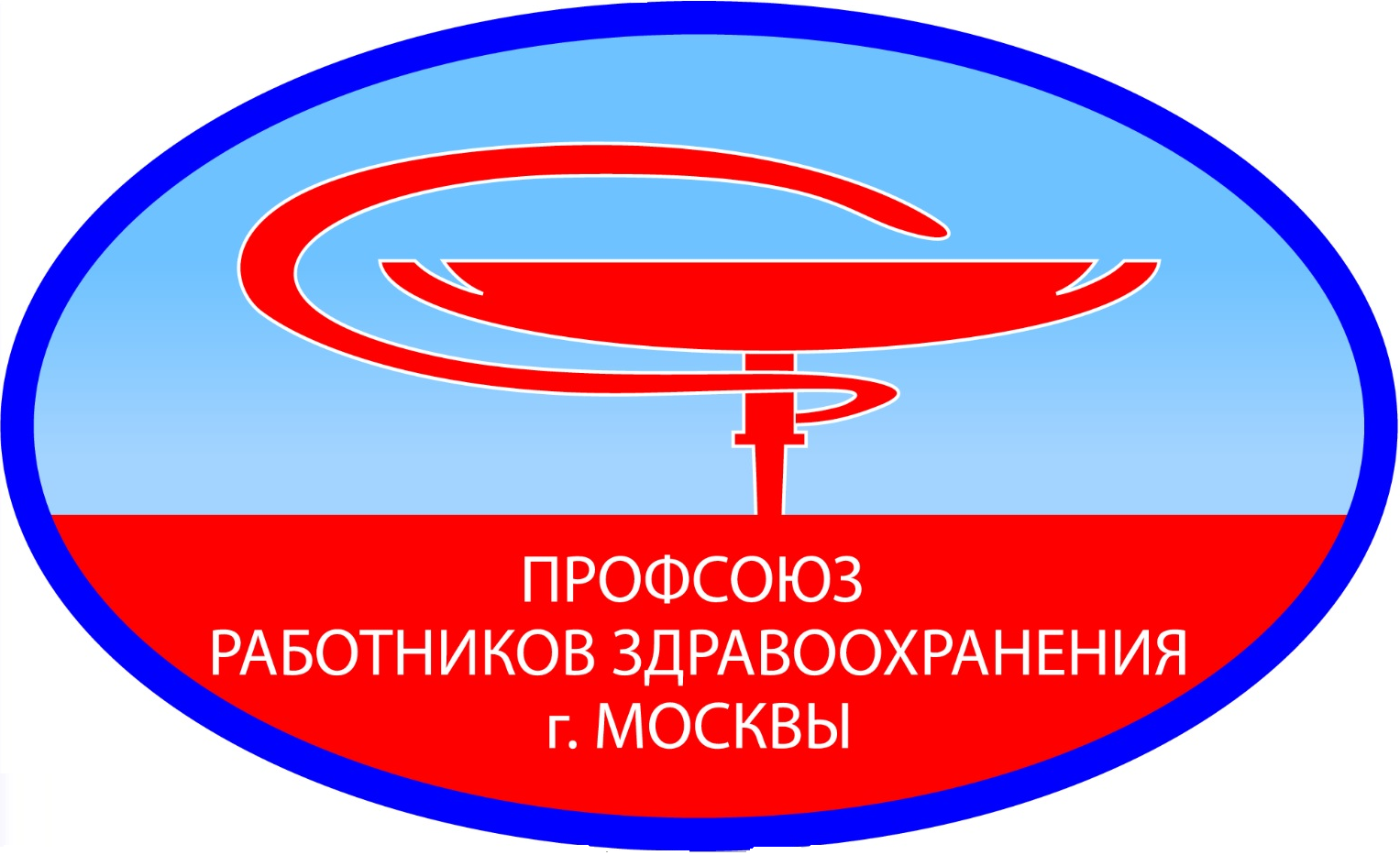 19
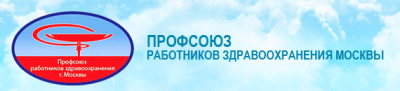 Приказ Департамента здравоохранения города Москвы от 09.06.2012 № 531 (в ред. приказов ДЗМ от 18.05.2015г. № 387, от 26.12.2016г. № 1033)
Минимальные должностные оклады по профессиональным квалификационным группам должностей медицинских и фармацевтических работников:
* В соответствии с приказом Министерства здравоохранения и социального развития Российской Федерации от 6 августа 2007 г. № 526 «Об утверждении профессиональных квалификационных групп должностей медицинских и фармацевтических работников».
Профсоюз работников здравоохранения г. Москвы
                             MEDPROFSOUZ.RU
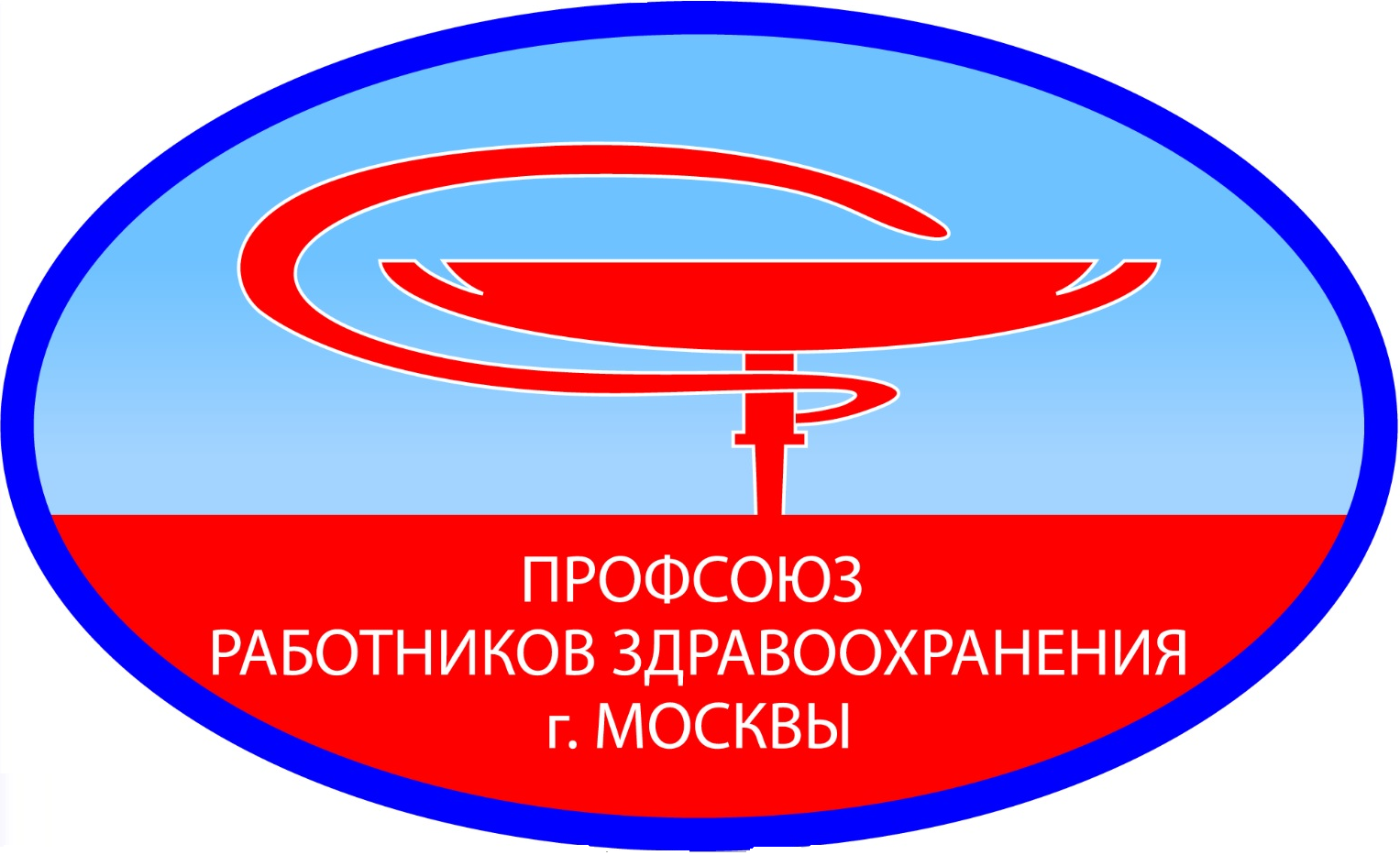 20
Врачи-терапевты участковые, врачи-педиатры участковые, врачи общей практики (семейные врачи)
В случае если в учреждении по итогам календарного года средняя заработная плата по категории врачи-терапевты участковые, врачи-педиатры участковые, врачи общей практики превысила 70 000 рублей, размер должностного оклада по указанным должностям может быть установлен руководителем учреждения в размере до 50% от размера фактически сложившейся средней заработной платы по этой категории.
Профсоюз работников здравоохранения г. Москвы
                             MEDPROFSOUZ.RU
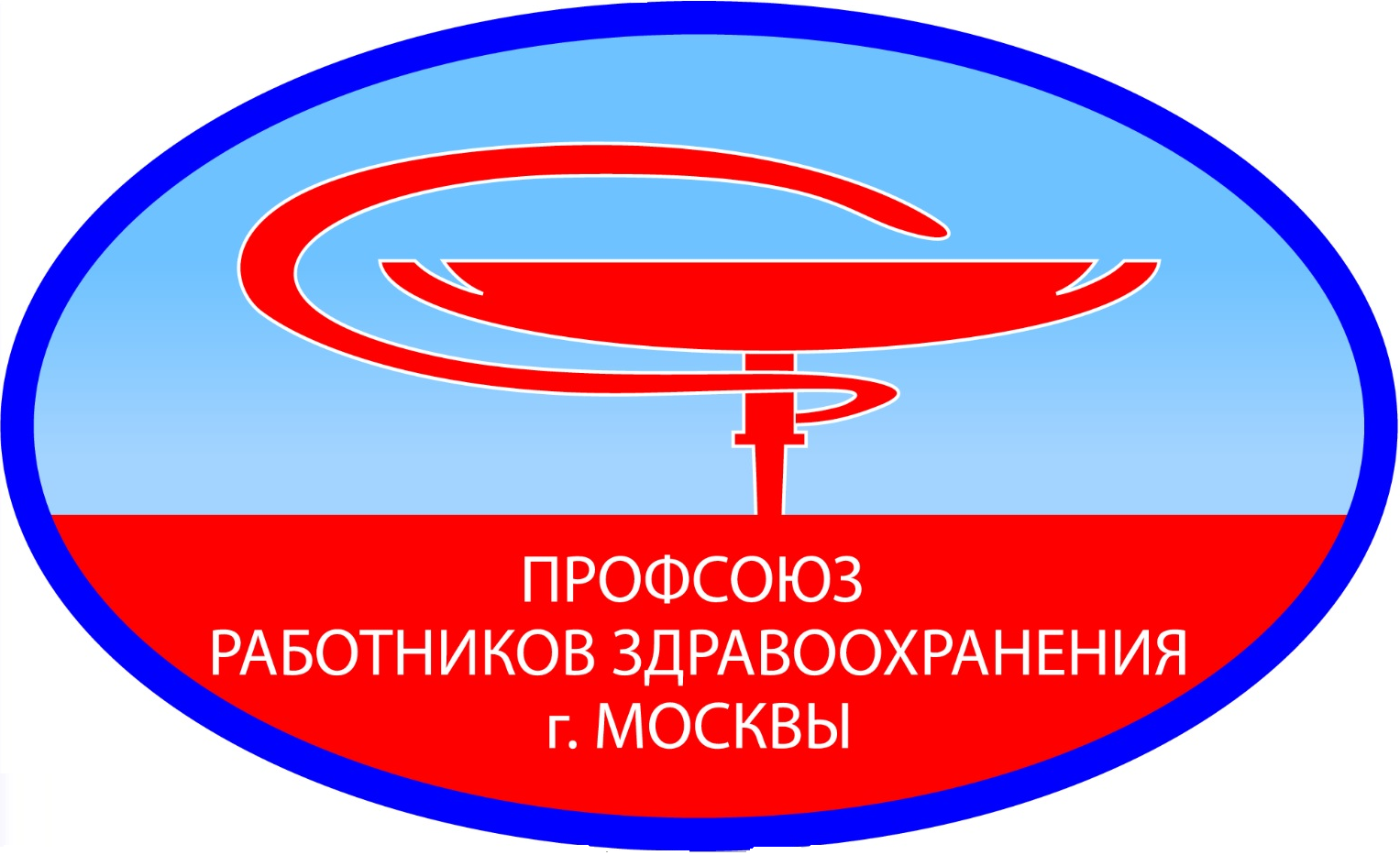 21
Установление размеров окладов
МО самостоятельно
Квалификационная категория (вторая, первая, высшая) исключена из размеров должностных окладов и вынесена в категорию стимулирующих выплат
МО самостоятельно
22
30 000 руб.
35 000 руб.
Повышающий коэффициент устанавливается самостоятельно
23
Компенсационные выплаты:
При наличии финансовых возможностей устанавливается работодателем самостоятельно как стимулирующая выплата
При наличии финансовых возможностей устанавливается работодателем самостоятельно как стимулирующая выплата
Профсоюз работников здравоохранения г. Москвы
                             MEDPROFSOUZ.RU
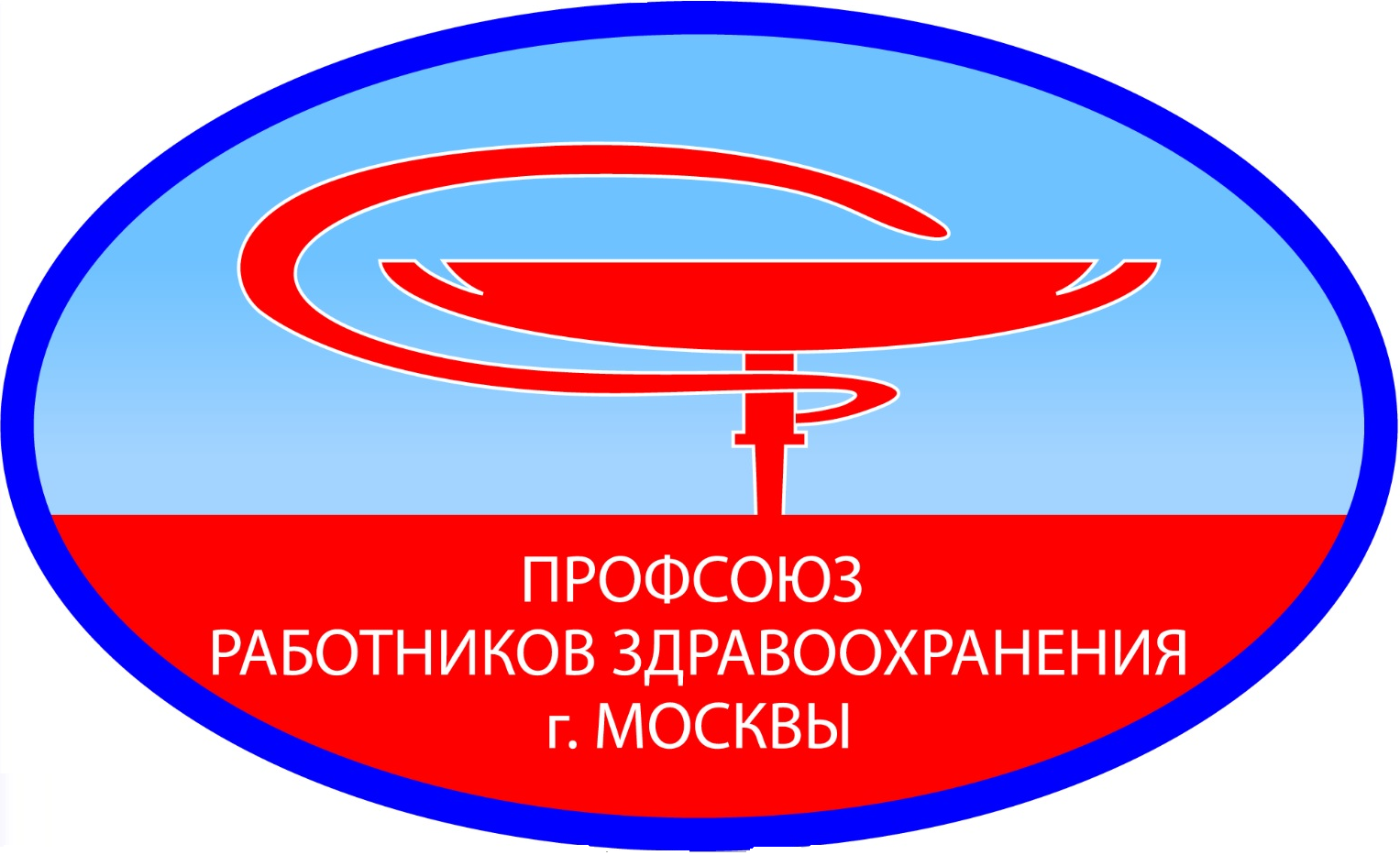 24
Оплата труда работников, занятых на работах с вредными и (или) опасными и иными особыми условиями труда.
Статья 147 ТК РФ
	    Оплата труда работников, занятых на работах, с вредными и (или) опасными и иными особыми условиями труда, устанавливается в повышенном размере.
       Минимальный размер повышения оплаты труда работникам, составляет 4% тарифной ставки установленной для различных видов работ с нормальными условиями труда. (Постановление Правительства РФ от 20.11.2008 г. № 870) 
      Конкретные размеры повышения оплаты труда устанавливаются работодателем с учетом мнения представительного органа работников.
С учетом результатов СОУТ и мнения выборного профсоюзного органа
Профсоюз работников здравоохранения г. Москвы
                             MEDPROFSOUZ.RU
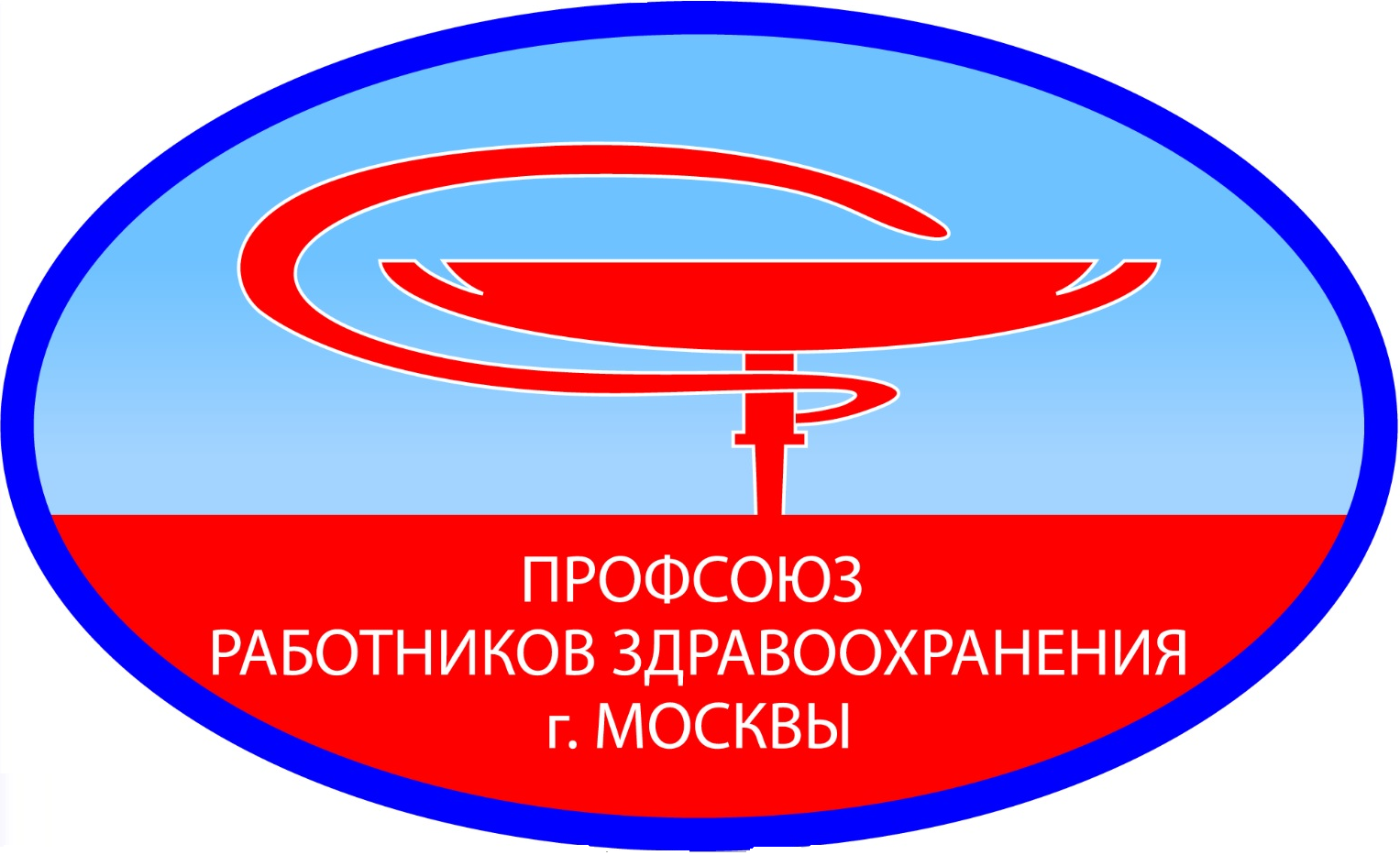 25
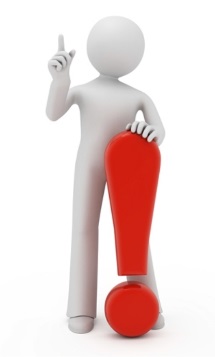 Конкретный перечень должностей работников, занятых на работах с вредными и (или) опасными для здоровья условиями труда с указанием размера компенсационных выплат утверждается коллективным договором и (или) локальными нормативными актами с учетом результатов специальной оценки условий труда (аттестации рабочих мест) и мнения соответствующего профсоюзного органа.
Профсоюз работников здравоохранения г. Москвы
                             MEDPROFSOUZ.RU
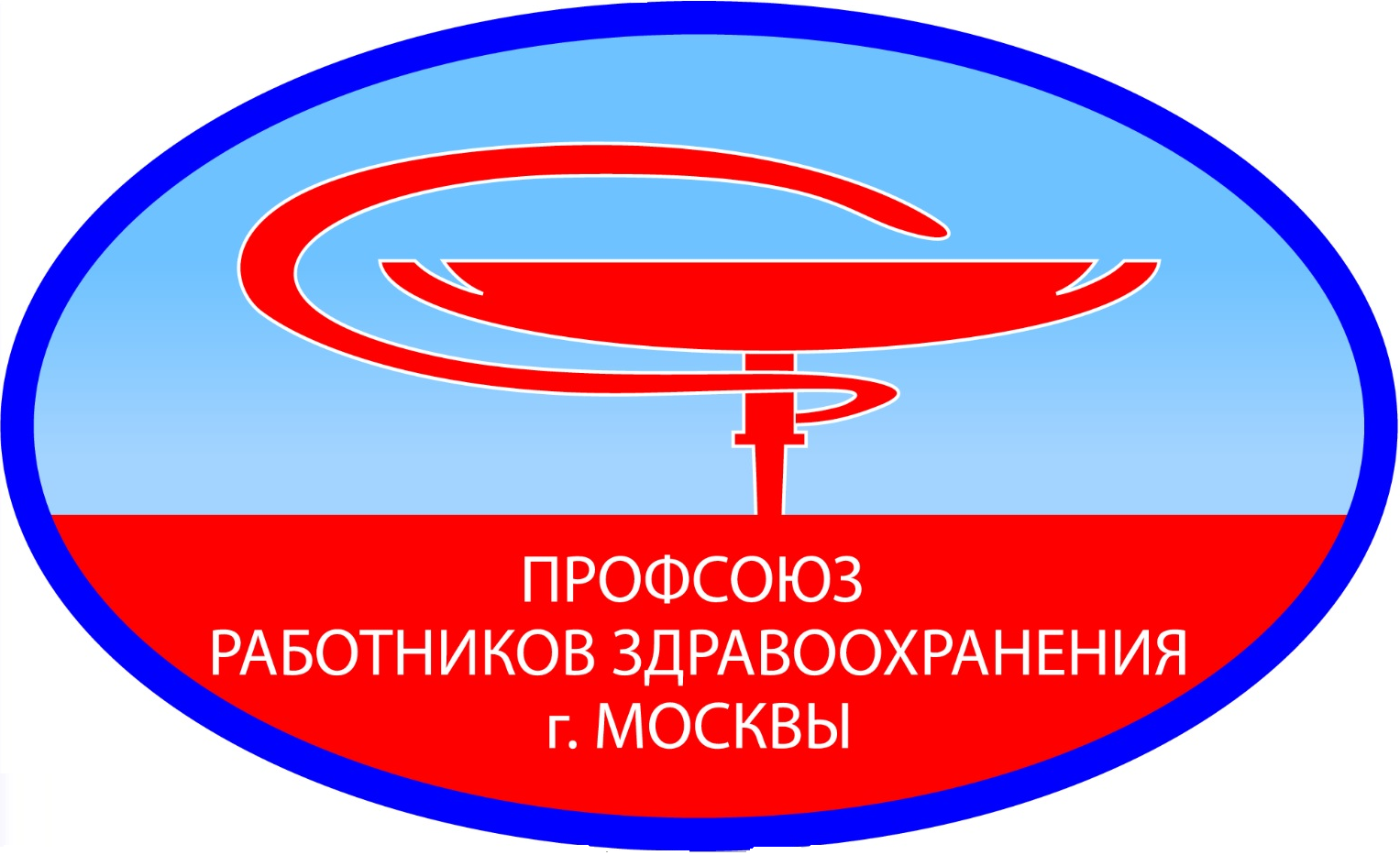 26
Компенсационные выплатыПункты 7,8 Приложения 3 к приказу Департамента здравоохранения города Москвы от 9 июня 2012 г. № 531 (с изменениями и дополнениями)
Размеры компенсационных выплат медицинским работникам, участвующим в оказании психиатрической помощи, осуществляющим диагностику и лечение ВИЧ-инфицированных, и лицам, работа которых связана с материалами, содержащими вирус иммунодефицита человека, а также непосредственно участвующим в оказании противотуберкулезной помощи, устанавливаются в коллективном договоре и (или) локально-нормативном акте с учетом мнения соответствующего выборного профсоюзного органа (представительного органа работников) согласно Приложения к Перечню видов выплат компенсационного характера «Рекомендуемый перечень учреждений, подразделений и должностей, работа в которых дает право работникам на компенсационные выплаты в связи с особыми условиями труда».
Профсоюз работников здравоохранения г. Москвы
                             MEDPROFSOUZ.RU
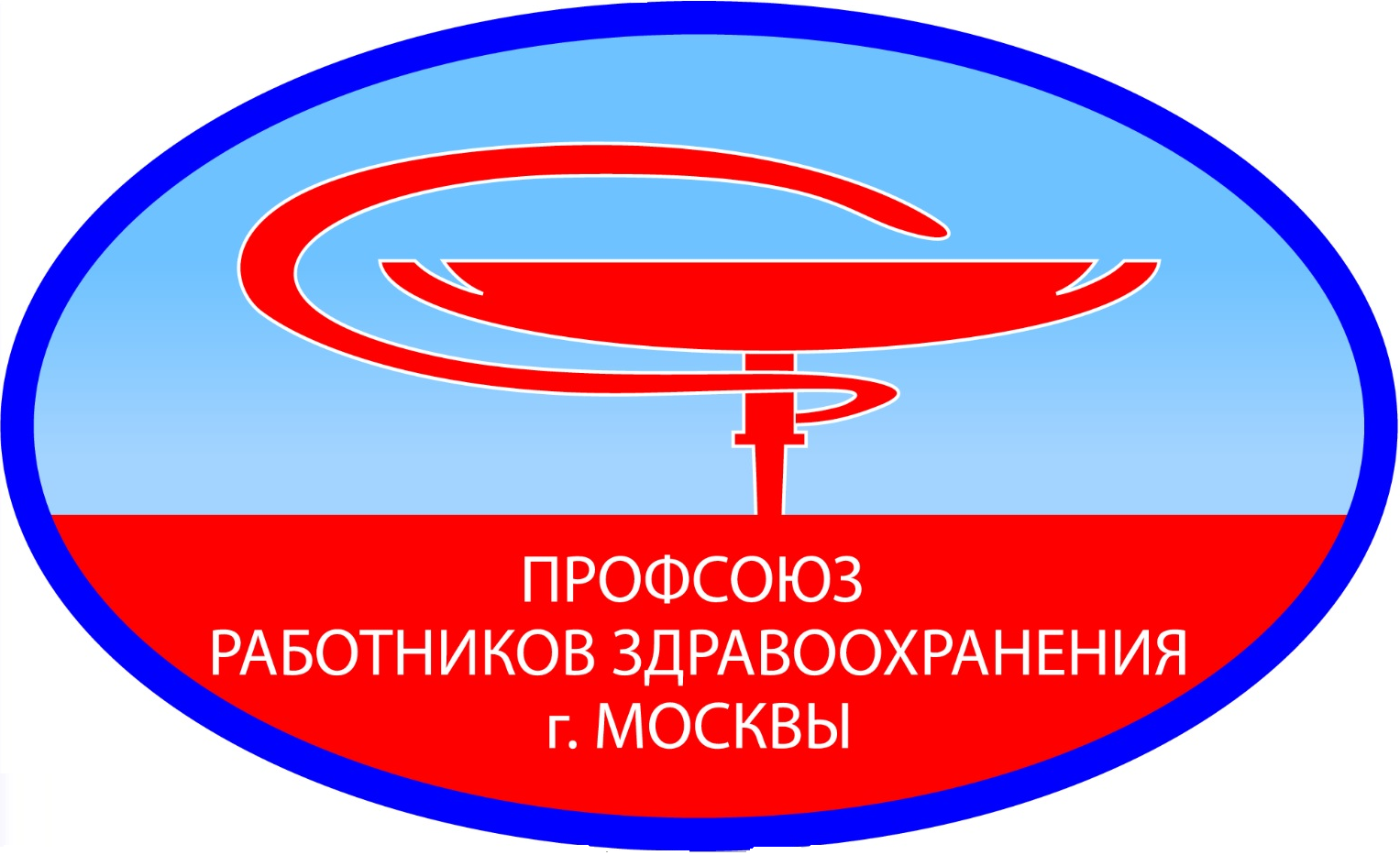 27
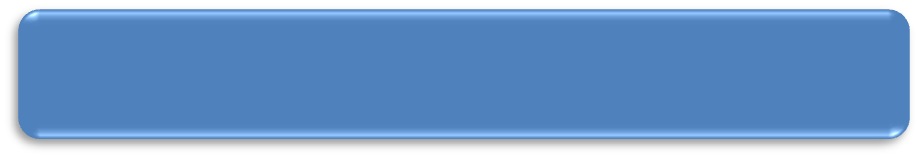 КОМПЕНСАЦИОННЫЕ ВЫПЛАТЫ
- За работу в ночное время – ст. 154 ТК РФ;
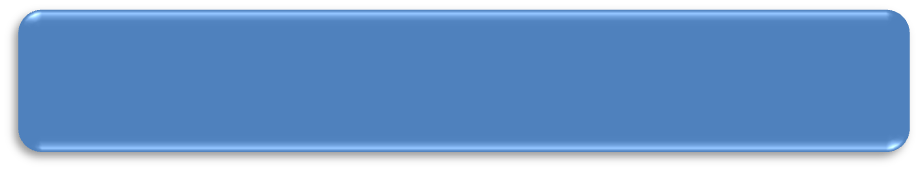 За работу в условиях, отклоняющихся от нормальных:
- За работу в сверхурочное время – выходные и нерабочие праздничные дни – ст. 152, 153 ТК РФ;
- Совмещении профессий (должностей), расширении зон обслуживания, увеличении объема работы или исполнении обязанностей временно отсутствующего работника без освобождения его от работы – ст. 151 ТК РФ
За работу со сведениями, составляющими государственную тайну 
устанавливается в зависимости от степени секретности сведений, к которым работники имеют документально подтверждаемый доступ на законных основаниях
Конкретный размер – на уровне локальных нормативных актов, коллективных договоров и трудовых договоров с работниками.
28
Постановление Правительства Российской Федерации от 22.07.2008 года № 554
«О минимальном размере повышения оплаты труда за работу в ночное время»
«…минимальный размер повышения оплаты труда за работу в ночное время (с 22 часов до 6 часов) составляет 20 процентов часовой тарифной ставки (оклада (должностного оклада), рассчитанного за час работы) за каждый час работы в ночное время».
Конкретные размеры устанавливаются коллективным договором, локальным нормативным актом, с учетом мнения   представительного органа работников.
Профсоюз работников здравоохранения г. Москвы
                             MEDPROFSOUZ.RU
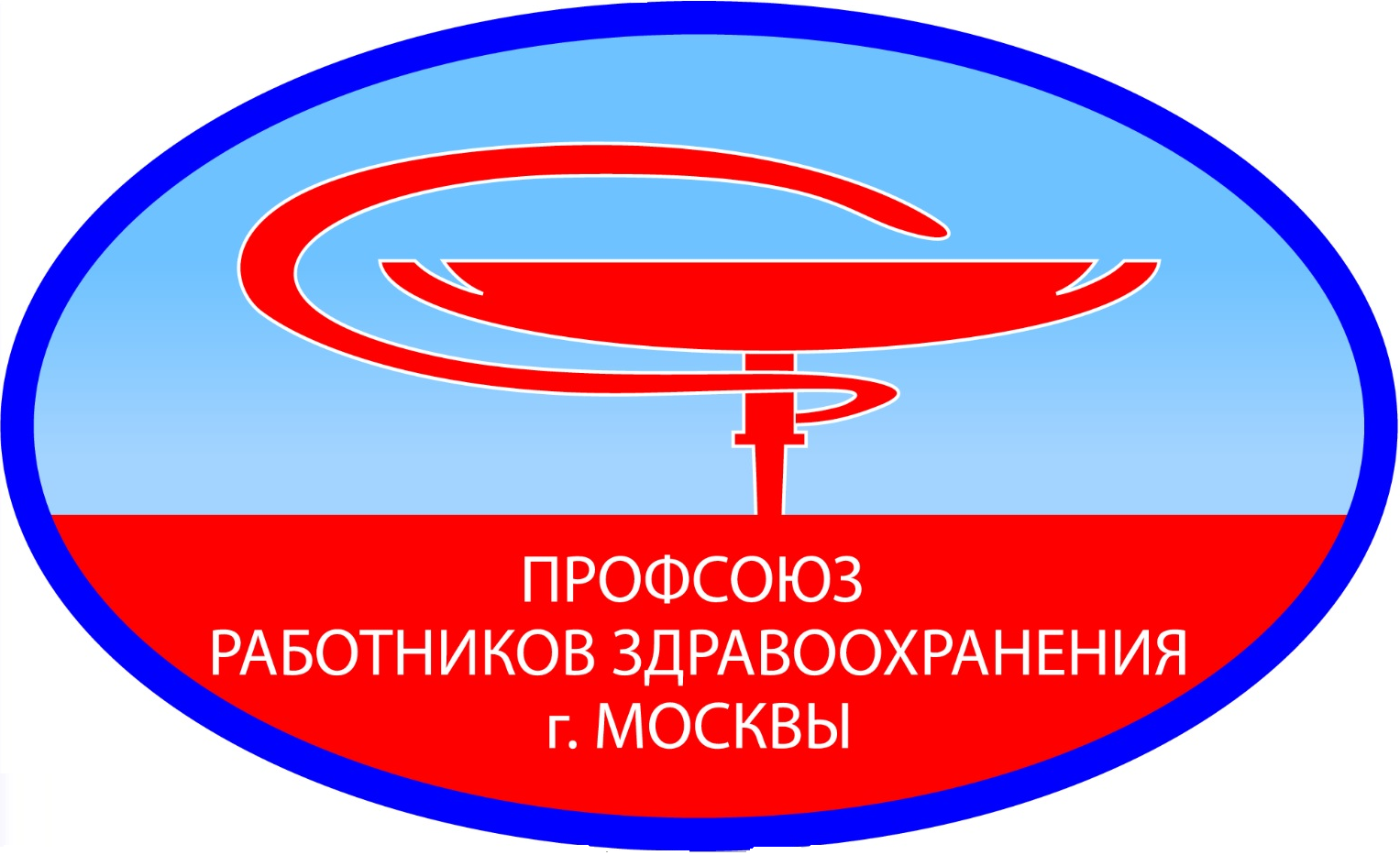 29
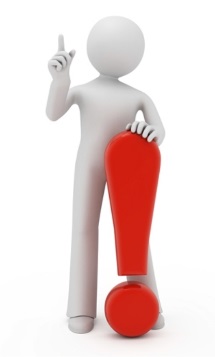 1.3. Заработная плата работников (без учета премий и иных стимулирующих выплат) при изменении системы оплаты труда учреждения должна быть установлена в размере не меньше заработной платы (без учета премий и иных стимулирующих выплат), выплачиваемой этим работникам до введения таких систем оплаты труда и их изменения, при условии сохранения объема трудовых (должностных) обязанностей работников и выполнения ими работ той же квалификации.
Профсоюз работников здравоохранения г. Москвы
                             MEDPROFSOUZ.RU
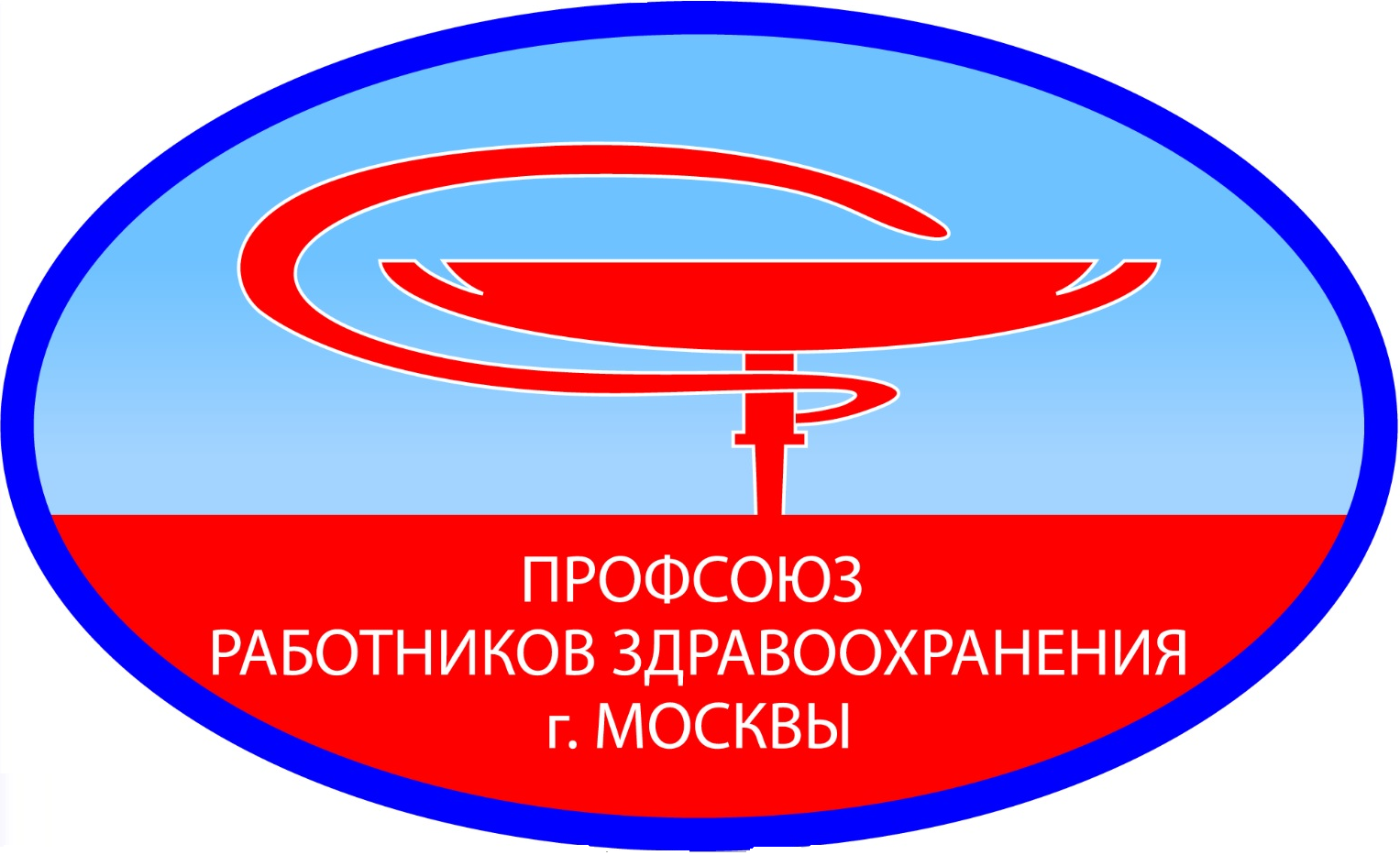 30
Стимулирующие выплаты:
При наличии финансовых возможностей устанавливается работодателем самостоятельно
Профсоюз работников здравоохранения г. Москвы
                             MEDPROFSOUZ.RU
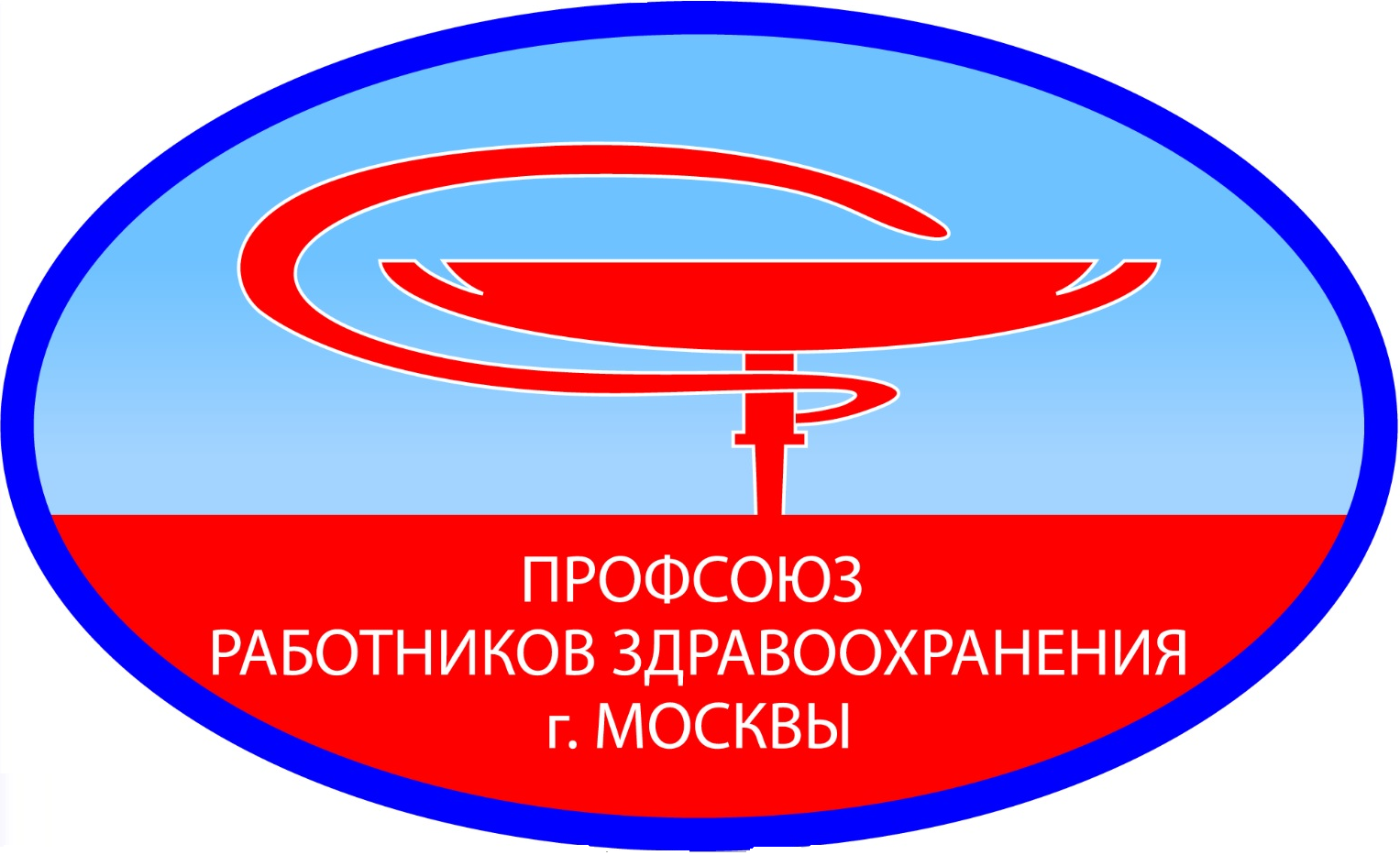 31
Стимулирующие выплаты молодым специалистам
Молодые специалисты - молодые граждане, впервые поступившие на работу непосредственно после окончания образовательного учреждения высшего профессионального или среднего профессионального образования (независимо от формы получения образования) и работающие по полученной специальности до истечения трехлетнего срока с момента окончания образовательного учреждения (п.6 ст. 1 Закона г. Москвы от 30.09.2009г. № 39).
Выплата устанавливается работникам:
относящимся к ПКГ должностей педагогических работников, профессиональной квалификационной группе «Врачи и провизоры», «Средний медицинский и фармацевтический персонал», 
в возрасте до 35 лет 
в течение 3 первых лет работы.
Статус молодого специалиста устанавливается однократно, действует в течение трех лет
Профсоюз работников здравоохранения г. Москвы
                             MEDPROFSOUZ.RU
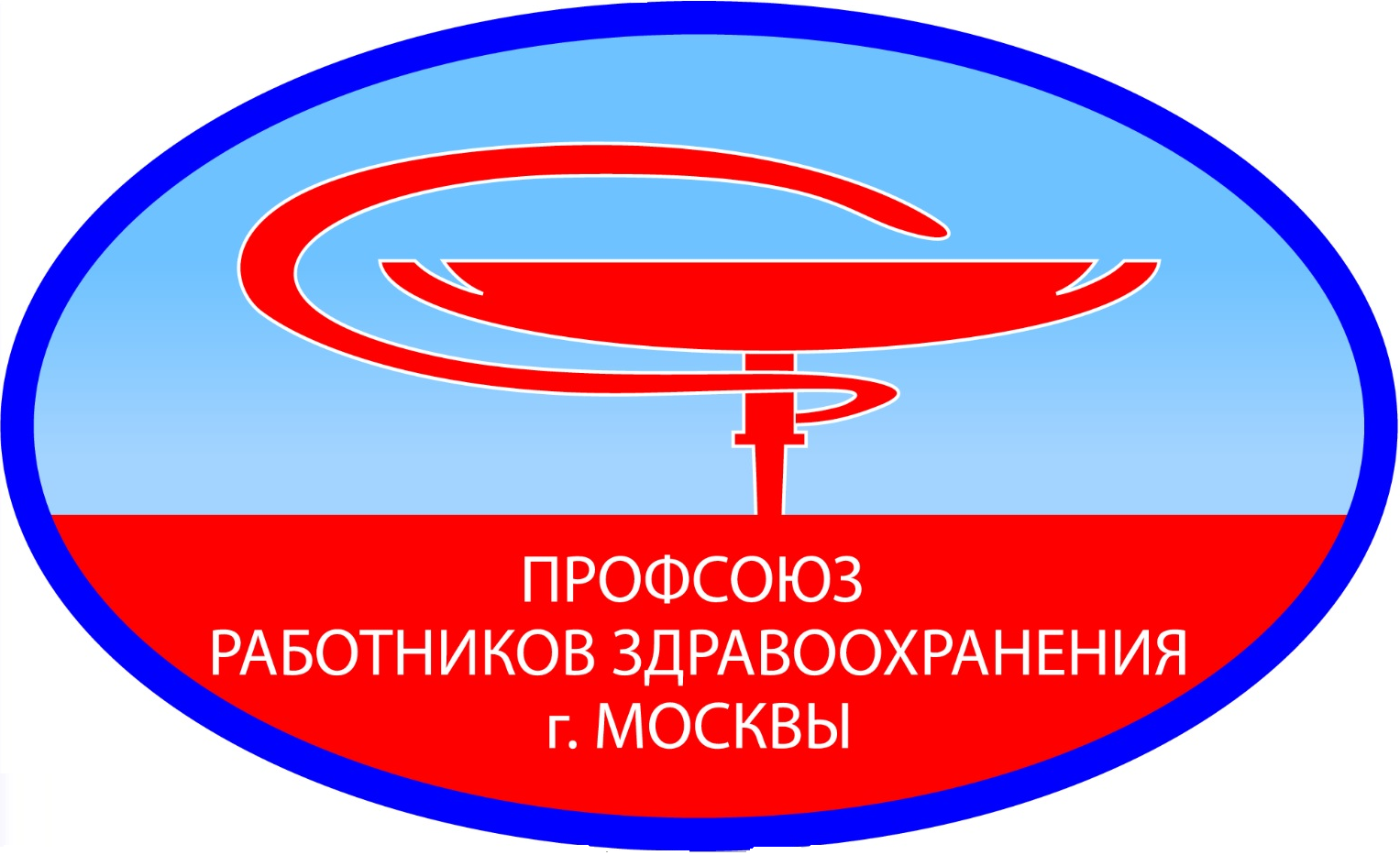 32
[Speaker Notes: Если они отвечают одновременно следующим требованиям
получили впервые высшее или среднее профессиональное образование, соответствующее должности, независимо от формы получения образования;
состоят в трудовых отношениях с учреждением;
имеют по основному месту работы не менее установленной действующим законодательством нормы часов работы (нормы часов преподавательской работы для педагогических работников);
приступили к работе по специальности не позднее 3 месяцев после получения диплома государственного образца о высшем или среднем профессиональном образовании, а также о послевузовском образовании (интернатуре, ординатуре) 

продлевается (на срок до трех лет) в следующих случаях:
- призыв на военную службу или направление на заменяющую ее альтернативную гражданскую службу;
- направление на стажировку или обучение с полным отрывом от производства по основному месту работы;
- поступление в очную аспирантуру для подготовки и защиты кандидатской диссертации;
- предоставление отпуска по уходу за ребенком до достижения им возраста трех лет.]
Конкретный размер стимулирующих выплат устанавливается на уровне локальных нормативных актов
Работа в организациях частной системы здравоохранения не учитывается при определении непрерывного стажа работы
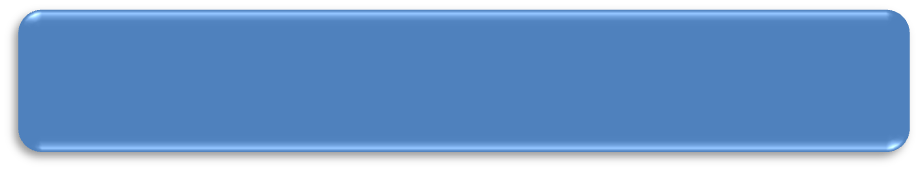 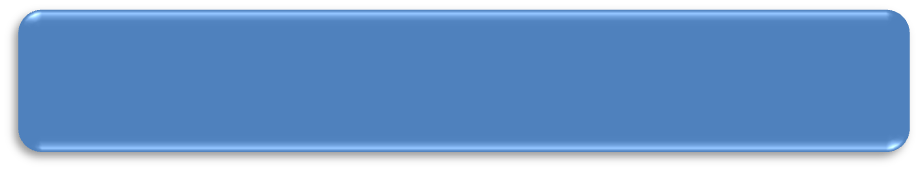 Стимулирующие выплаты за продолжительность непрерывной работы:
Выплата устанавливается работникам в соответствии с Порядком исчисления стажа непрерывной работы, дающего право на получение стимулирующей выплаты за продолжительность непрерывной работы в учреждениях государственной системы здравоохранения (приложение № 2 приказа ДЗМ от 09.06.2012г. № 531 с изменениями и дополнениями)
Профсоюз работников здравоохранения г. Москвы
                             MEDPROFSOUZ.RU
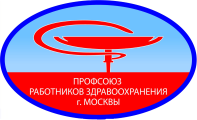 33
Профессиональная квалификационная группа «Врачи и провизоры»
Рекомендуемый размер минимального должностного оклада 18 600 руб.

Врачи-специалисты

стимулирующие выплаты за продолжительность непрерывной работы до 30% от должностного оклада

18 600 руб. + 30% от д.о. (5 580руб.) = 24 180руб.
Повышающий коэффициент устанавливается самостоятельно
30 000 руб.
15 %
34 500руб.
Минимальный должностной оклад
34
Профессиональная квалификационная группа «Средний медицинский и фармацевтический персонал»
Рекомендуемый размер минимального должностного оклада 10 500 руб.

Медицинские сестры

стимулирующие выплаты за продолжительность непрерывной работы до 30% от должностного оклада

10 500 руб. + 30% от д.о. (3 150руб.) = 13 650руб.
Повышающий коэффициент устанавливается самостоятельно
20 000 руб.
15 %
23 000руб.
Минимальный должностной оклад
35
Профессиональная квалификационная группа «Врачи и провизоры»
Рекомендуемый размер минимального должностного оклада 18 600 руб.

Врачи-терапевты участковые, врачи-педиатры участковые, врачи общей практики (семейные врачи)

стимулирующие выплаты за продолжительность непрерывной работы до 60% от должностного оклада

18 600 руб. + 60% от д.о. (11 160 руб.) = 29 760 руб.
Повышающий коэффициент устанавливается самостоятельно
35 000 руб.
35 %
47 250 руб.
Минимальный должностной оклад
36
Профессиональная квалификационная группа «Средний медицинский и фармацевтический персонал»
Рекомендуемый размер минимального должностного оклада 10 500 руб.

Медицинские сестры участковые, медицинские сестры врачей общей практики (семейных врачей)

стимулирующие выплаты за продолжительность непрерывной работы до 60% от должностного оклада

10 500 руб. + 60% от д.о. (6 300руб.) = 16 800руб.
Повышающий коэффициент устанавливается самостоятельно
20 000 руб.
35 %
27 000руб.
Минимальный должностной оклад
37
Профессиональная квалификационная группа «Врачи и провизоры»
Рекомендуемый размер минимального должностного оклада 18 600 руб.

Врачи скорой помощи

стимулирующие выплаты за продолжительность непрерывной работы до 80% от должностного оклада

18 600 руб. + 80% от д.о. (14 880руб.) = 33 480руб.
Повышающий коэффициент устанавливается самостоятельно
30 000 руб.
45 %
43 500 руб.
Минимальный должностной оклад
38
Профессиональная квалификационная группа «Средний медицинский и фармацевтический персонал»
Рекомендуемый размер минимального должностного оклада 10 500руб.

Фельдшеры скорой помощи

стимулирующие выплаты за продолжительность непрерывной работы до 80% от должностного оклада

10 500 руб. + 80% от д.о. (8 400руб.) = 18 900руб.
Повышающий коэффициент устанавливается самостоятельно
20 000 руб.
45 %
29 000руб.
Минимальный должностной оклад
39
Приказ Департамента здравоохранения города Москвы от 09.06.2012 № 531 (в ред. приказов ДЗМ от 18.05.2015г. № 387, от 26.12.2016г. № 1033)
Стимулирующие выплаты за эффективность, высокие результаты и качество труда
Разработан и утвержден рекомендуемый перечень показателей для установления стимулирующих выплат за эффективность, высокие результаты и качество труда для медицинских работников.
Медицинские работники;
Врачи-терапевты участковые, врачи-педиатры участковые, врачи общей практики, в том числе заведующие терапевтическими и педиатрическими отделениями;
Научные работники.
Профсоюз работников здравоохранения г. Москвы
                             MEDPROFSOUZ.RU
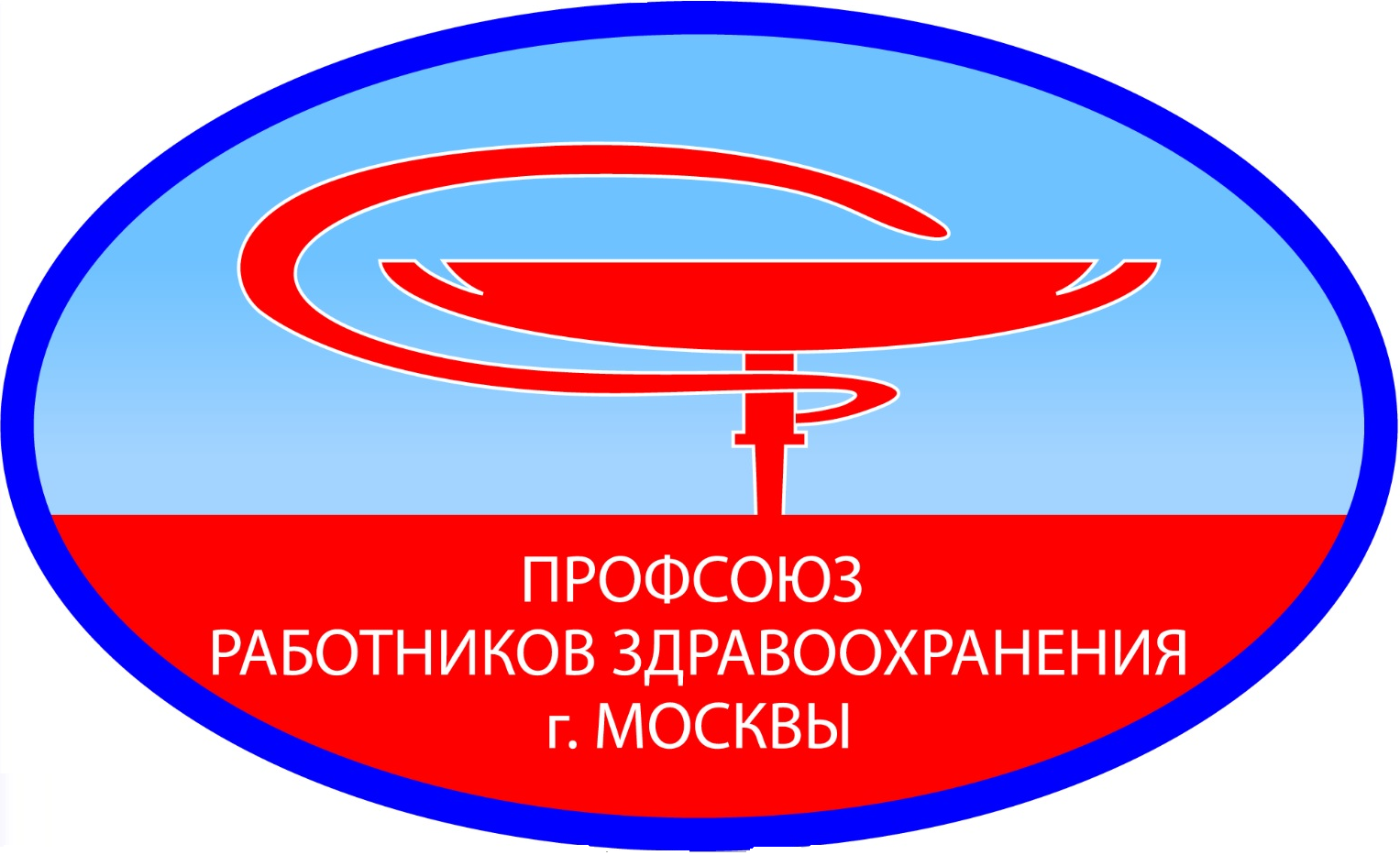 40
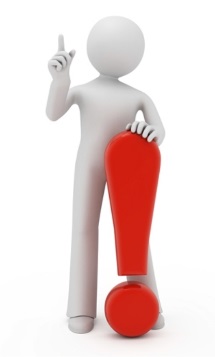 Профсоюз работников здравоохранения г. Москвы
                             MEDPROFSOUZ.RU
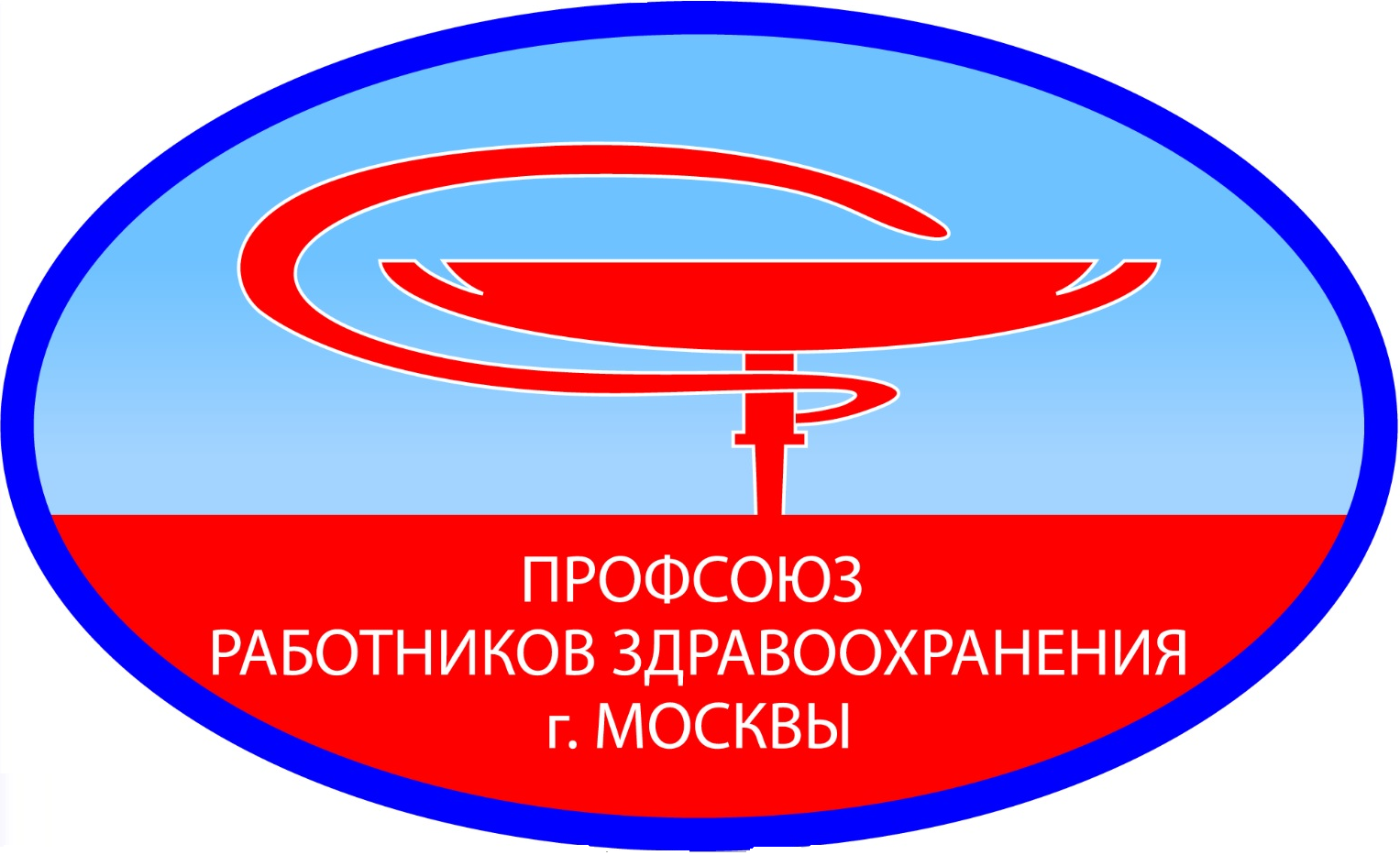 41
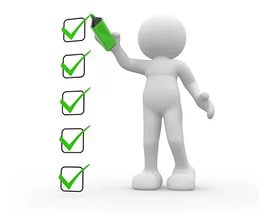 Принципы разработки 
показателей и критериев эффективности работы:
а) объективность;
	б) предсказуемость;
	в) адекватность;
	г) своевременность;
	д) прозрачность.
Единые рекомендации по установлению на федеральном, региональном и местном уровнях систем оплаты труда работников государственных и муниципальных учреждений на 2017 год (пункт 16);
Двустороннее Отраслевое Соглашение между Департаментом здравоохранения города Москвы и Профсоюзом работников здравоохранения г. Москвы на 2016–2018 годы (пункт 2.10)
Профсоюз работников здравоохранения г. Москвы
                             MEDPROFSOUZ.RU
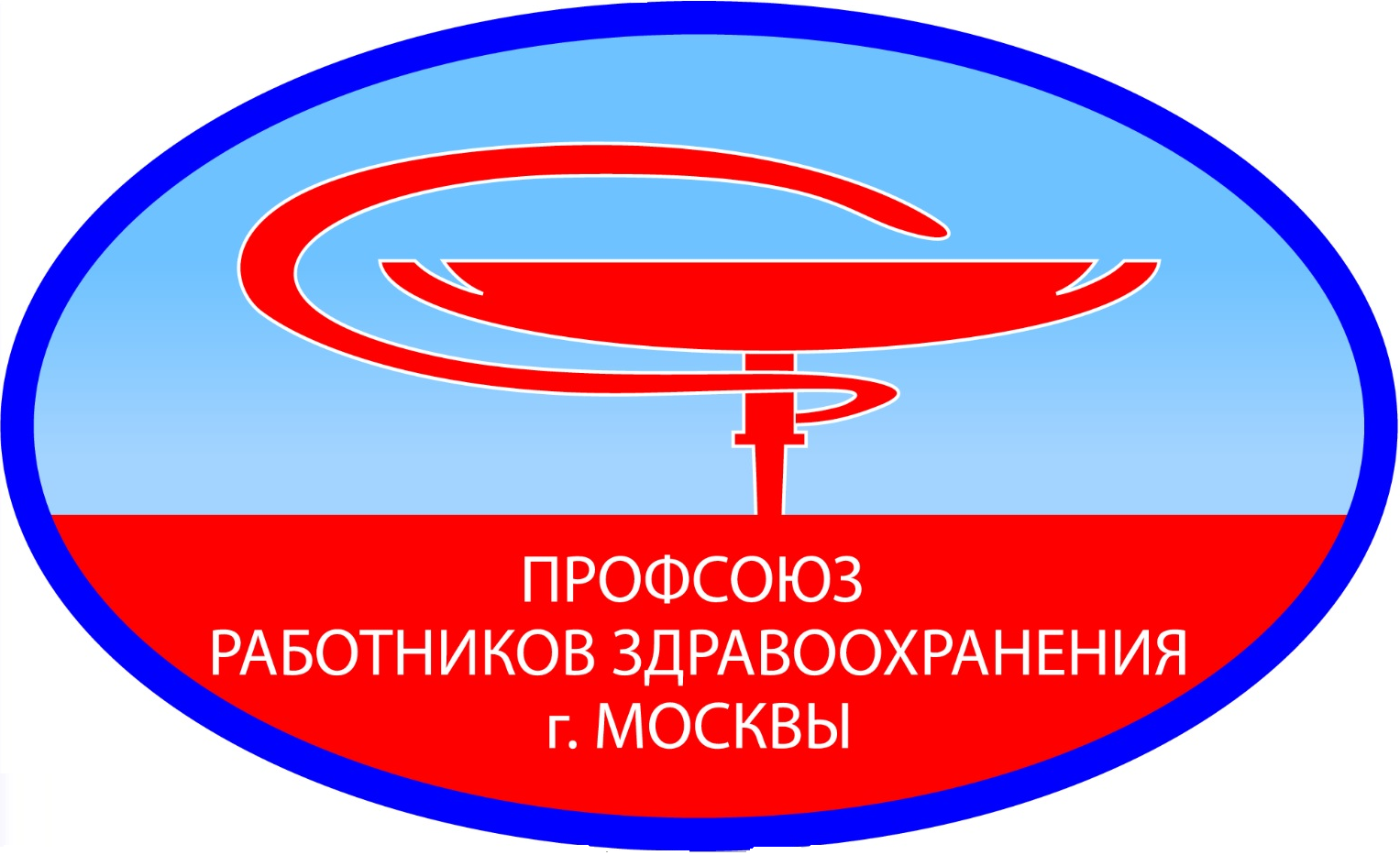 42
[Speaker Notes: а) объективность - размер вознаграждения работника должен определяться на основе объективной оценки результатов его труда, а также за достижение коллективных результатов труда;

б) предсказуемость - работник должен знать, какое вознаграждение он получит в зависимости от результатов своего труда, а также за достижение коллективных результатов труда;

в) адекватность - вознаграждение должно быть адекватно трудовому вкладу каждого работника в результат коллективного труда;

г) своевременность - вознаграждение должно следовать за достижением результатов;

д) прозрачность - правила определения вознаграждения должны быть понятны каждому работнику.]
Рекомендуемый перечень показателей для установления стимулирующих выплат за эффективность, высокие результаты и качество труда медицинских работников:
Профсоюз работников здравоохранения г. Москвы
                             MEDPROFSOUZ.RU
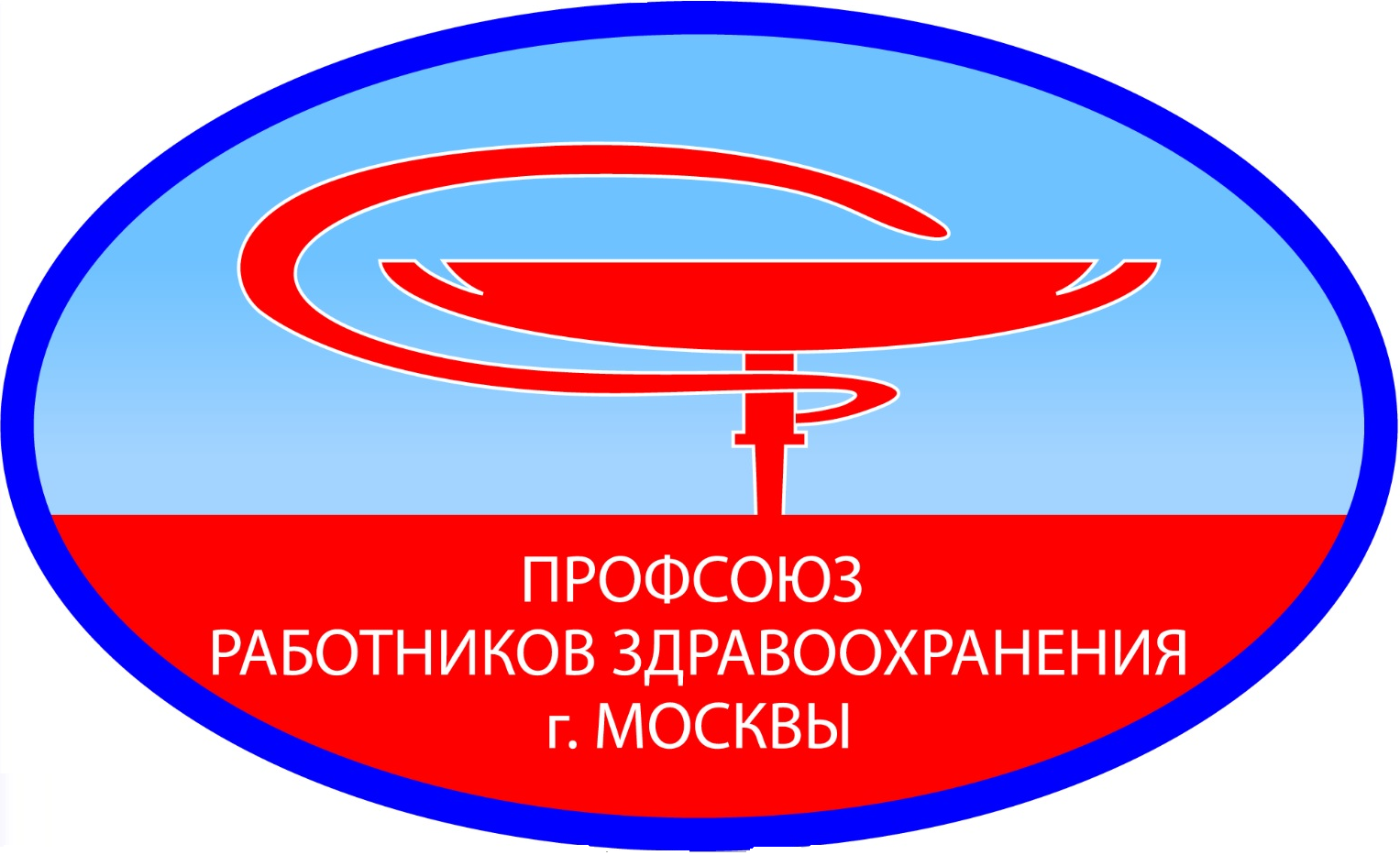 43
Приказ Минздрава России от 28 июня 2013 г. № 421 
«Об утверждении Методических рекомендаций по разработке органами государственной власти субъектов Российской Федерации и органами местного самоуправления показателей эффективности деятельности подведомственных государственных (муниципальных) учреждений, их руководителей и работников по видам учреждений и основным категориям работников»
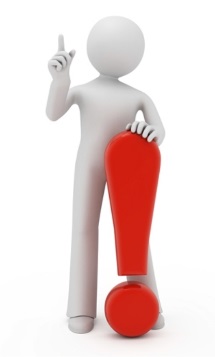 Профсоюз работников здравоохранения г. Москвы
                             MEDPROFSOUZ.RU
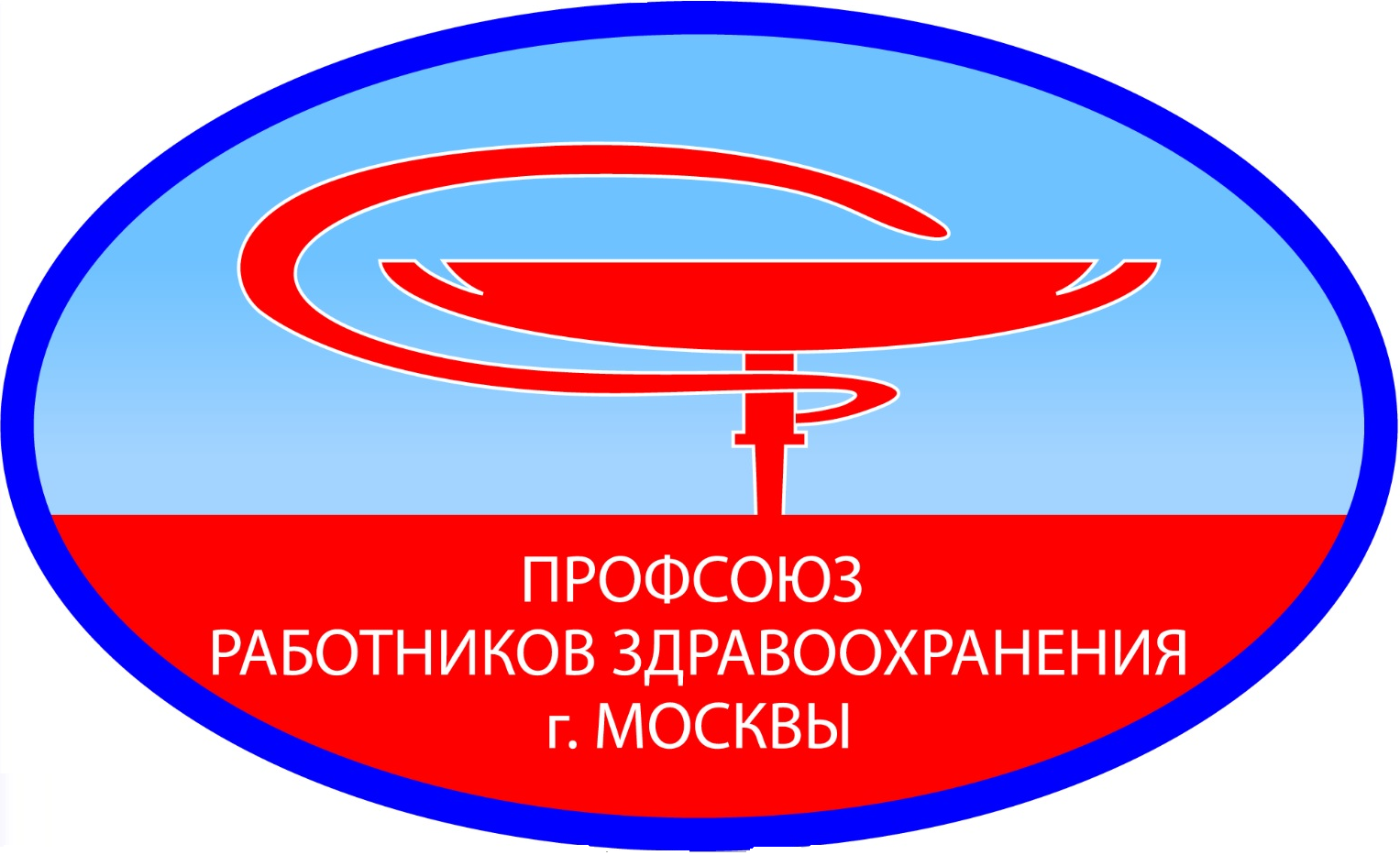 44
Премии и иные стимулирующие выплаты, предусмотренные коллективным договором и (или) локальными нормативными актами учреждения (п. 22 приложения № 3 приказа ДЗМ № 531).
Премиальные выплаты могут производиться при наличии экономии фонда оплаты труда и в соответствии с локальными нормативными актами учреждения:
- периодические - по итогам работы за период (месяц, квартал, полугодие, 9 месяцев, год);
- разовые - за выполнение особо важных, срочных и ответственных поручений, за подготовку и проведение важных мероприятий, связанных с основной деятельностью учреждения, а также мероприятий, направленных на повышение авторитета и имиджа учреждения среди населения, за номинацию на профессиональную премию и иные.
Порядок, условия и размеры иных стимулирующих выплат самостоятельно устанавливаются в коллективном договоре и (или) локальных нормативных актах учреждения с учетом мнения выборного профсоюзного органа (представительного органа работников).
Премии и иные стимулирующие выплаты входят в систему оплаты труда учреждения и могут выплачиваться при наличии экономии фонда оплаты труда из всех источников финансирования.
Профсоюз работников здравоохранения г. Москвы
                             MEDPROFSOUZ.RU
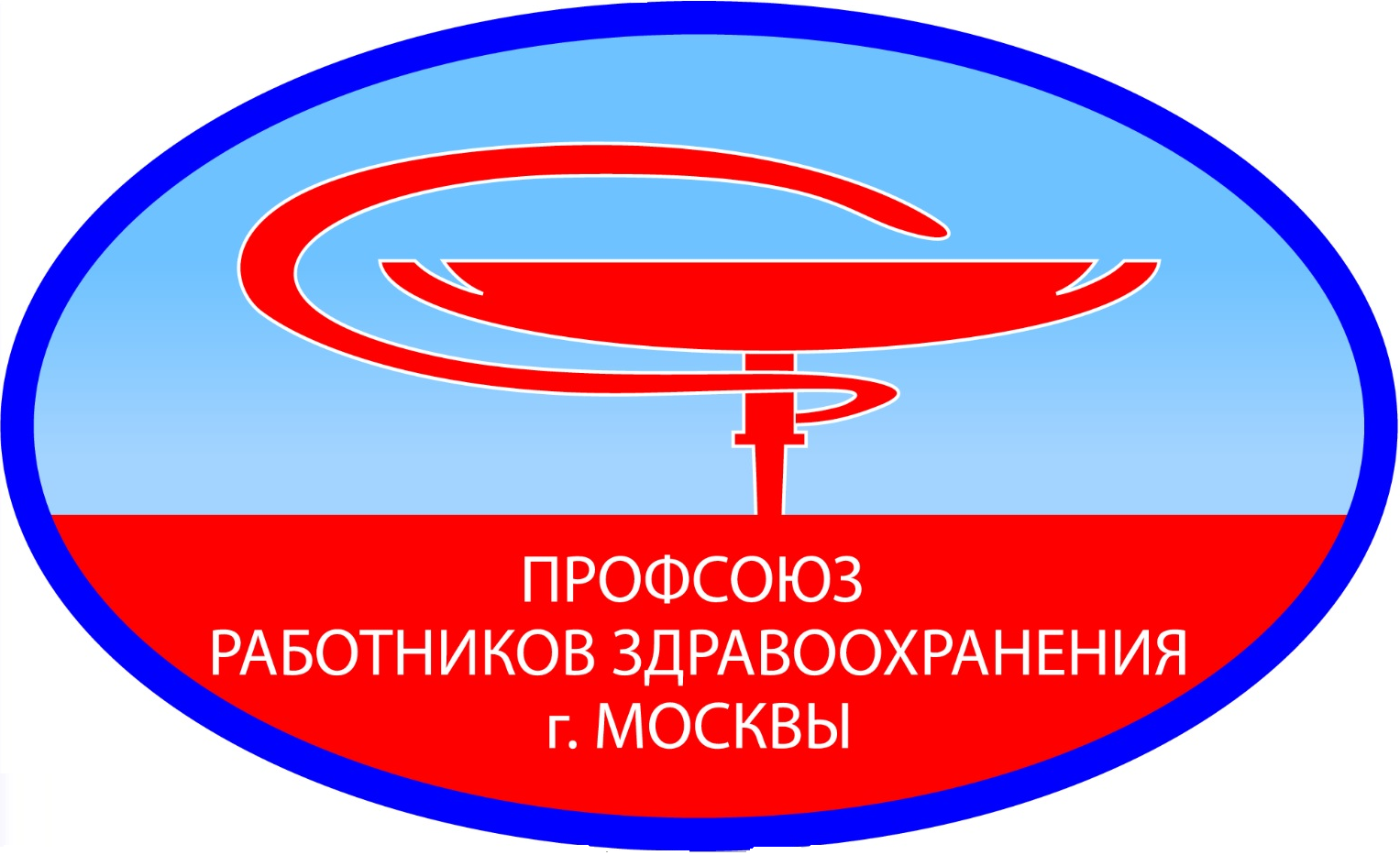 45
Показатели  премирования;
При разработке раздела о премировании Положения об оплате труда или отдельного Положения о премировании необходимо учитывать следующие критерии:
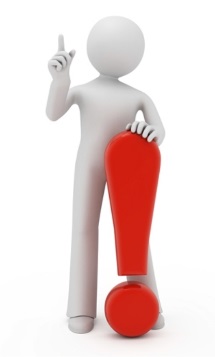 Условия премирования;
Периодичность премирования (ежемесячно, ежеквартально, по итогам года и т. д.);
Источники выплаты премий;
Показатели и условия депремирования (перечень производственных упущений и показателей уменьшающих размер премии).
Региональная общественная организация
Профсоюз работников  здравоохранения г. Москвы
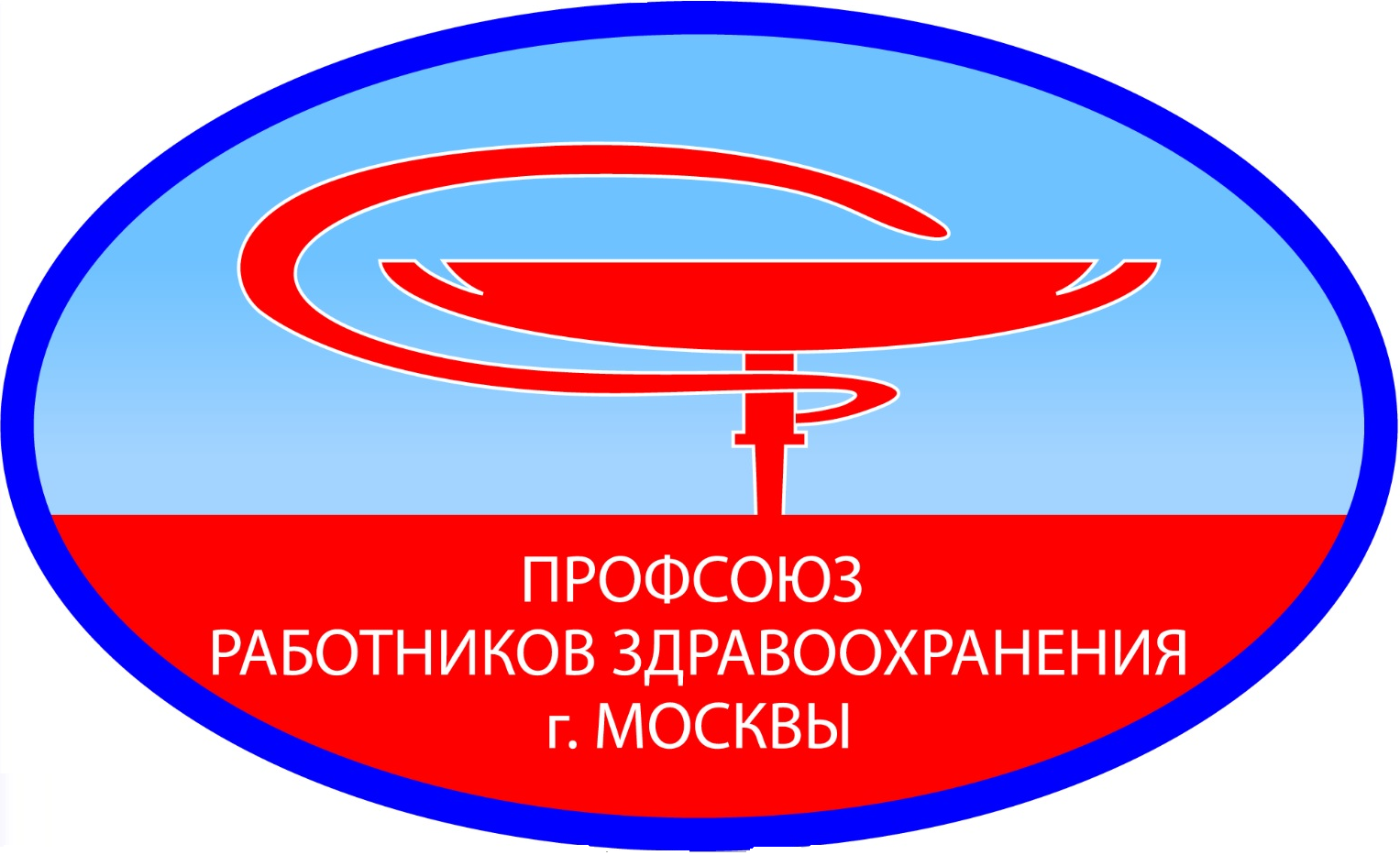 46
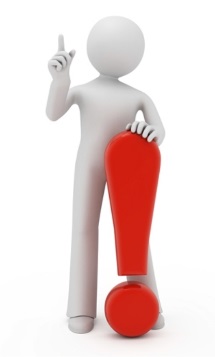 Действие трудового законодательства и иных актов, содержащих нормы трудового права, во времени (ст. 12 ТК РФ)
Закон или иной нормативный правовой акт, содержащий нормы трудового права, не имеет обратной силы и применяется к отношениям, возникшим после введения его в действие.
Действие закона или иного нормативного правового акта, содержащего нормы трудового права, распространяется на отношения, возникшие до введения его в действие, лишь в случаях, прямо предусмотренных этим актом.
Профсоюз работников здравоохранения г. Москвы
                             MEDPROFSOUZ.RU
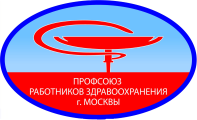 47
Государственная политика в области регулирования трудовых отношений
Взаимодействие основных социальных групп общества
РАБОТНИКИ
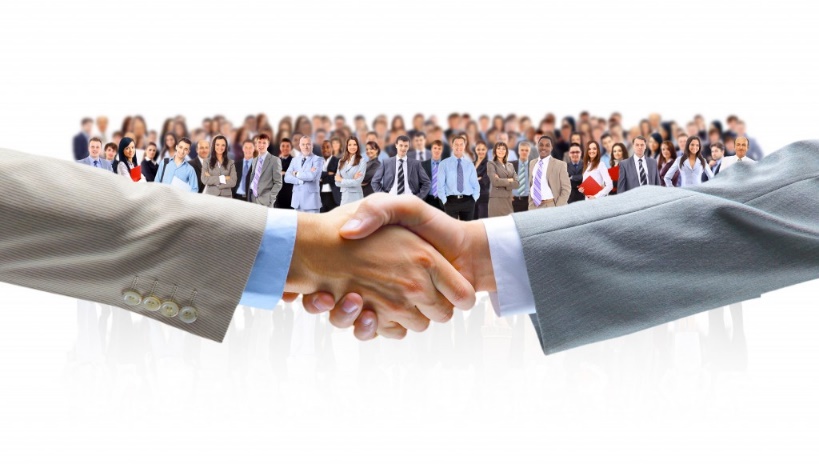 ГОСУДАРСТВО
(MIN)
СОЦИАЛЬНОЕ ПАРТНЕРСТВО – Коллективный договор, как инструмент реализации возможности установления дополнительных условий на уровне организации (в части оплаты труда)
РАБОТОДАТЕЛИ
Профсоюз работников здравоохранения г. Москвы
                             MEDPROFSOUZ.RU
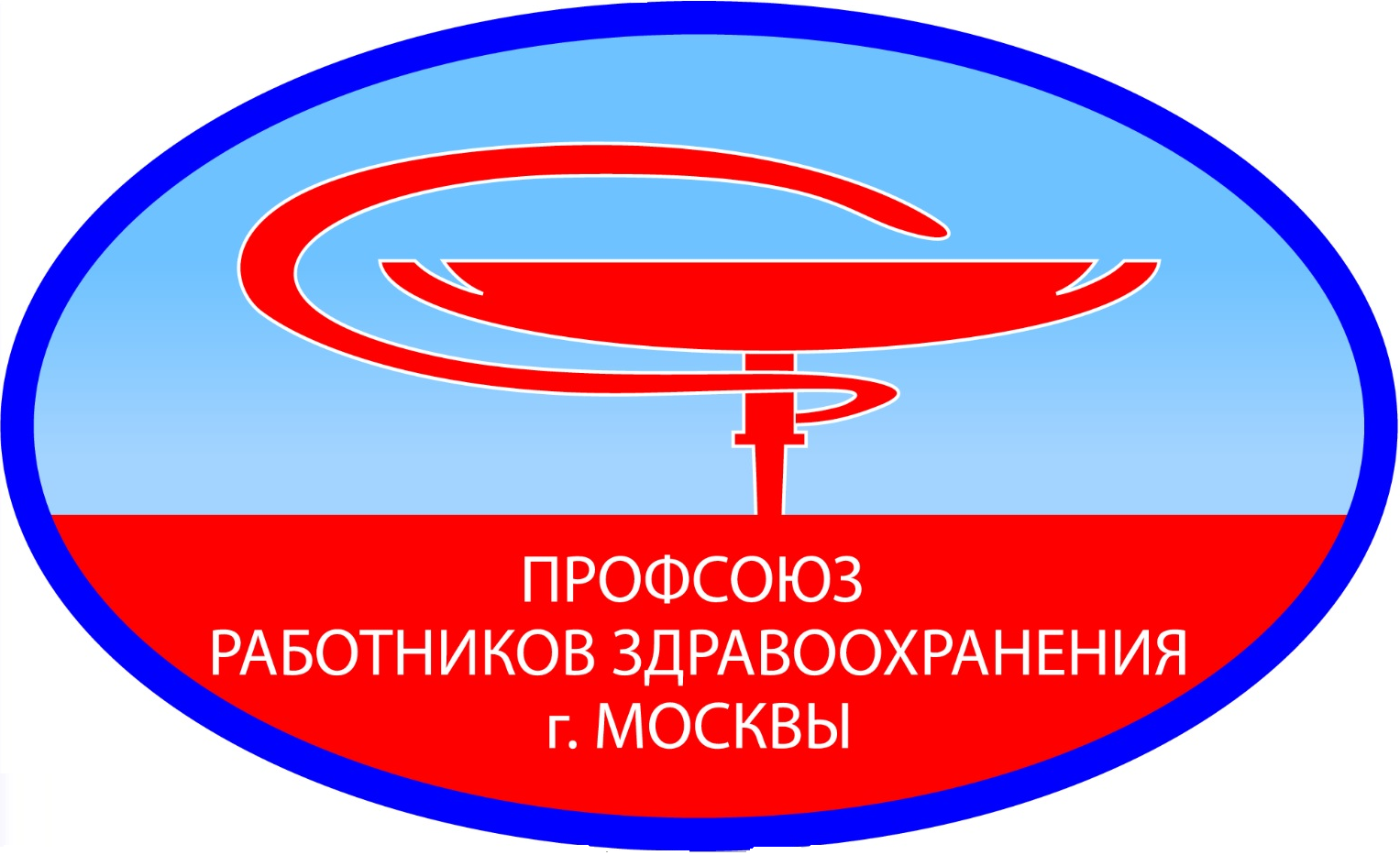 48
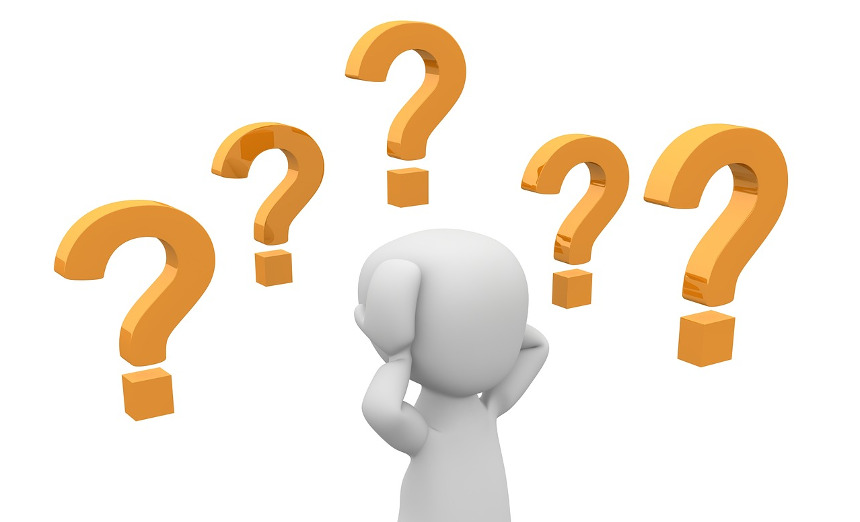 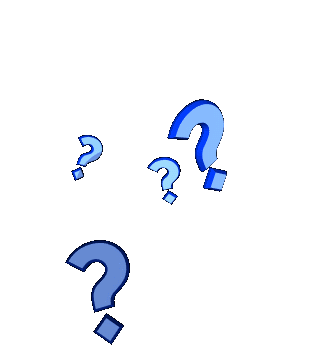 Вопрос
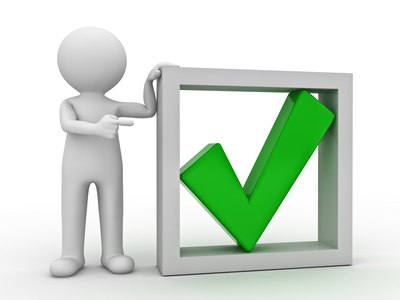 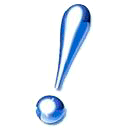 Ответ
Профсоюз работников здравоохранения г. Москвы
                             MEDPROFSOUZ.RU
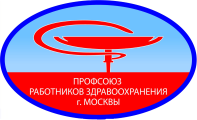 49
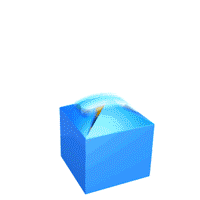 Вопрос: Работодатель установил работнику предельный размер заработной платы. Насколько это правомерно?
Ответ: Заработная плата каждого работника зависит от его квалификации, сложности выполняемой работы, количества и качества затраченного труда и максимальным размером не ограничивается, за исключением случаев, предусмотренных Трудовым Кодексом РФ.
Запрещается какая бы то ни было дискриминация при установлении и изменении условий оплаты труда.
Статья 132 Трудового кодекса Российской Федерации «Оплата по труду»;
Подпункт «г)» Пункта 4 Раздела II Единых рекомендаций по установлению на федеральном, региональном и местном уровнях систем оплаты труда работников государственных и муниципальных учреждений на 2017 год
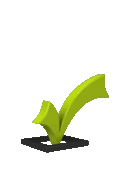 Профсоюз работников здравоохранения г. Москвы
                             MEDPROFSOUZ.RU
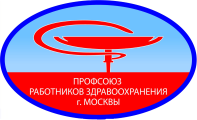 50
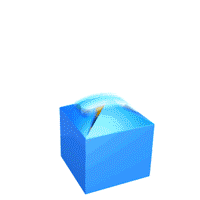 Вопрос: Как устанавливается должностной оклад?
Ответ: 



*Повышающий коэффициент выражается в процентах или долях от минимального должностного оклада и устанавливается по профессиональной квалификационной группе в зависимости от принадлежности к квалификационному уровню.
Минимальный должностной оклад по профессиональным 
квалификационным группам
Повышающий коэффициент*
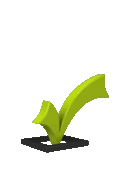 Профсоюз работников здравоохранения г. Москвы
                             MEDPROFSOUZ.RU
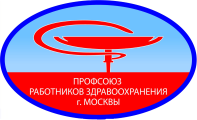 51
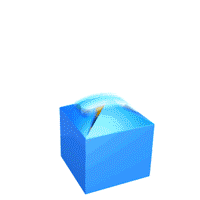 Вопрос: Возможно ли увеличение должностного оклада врачу при наличии квалификационной категории, полученной на Украине, в Молдове?
Ответ: В соответствии с приказом ДЗМ от 26.12.2016г. № 1033 «О внесении изменений в приказ Департамента здравоохранения города Москвы от 09.06.2012г. № 531» увеличение оклада за наличие квалификационной категории не предусмотрено, но может быть установлена соответствующая стимулирующая выплата (п.11 Приложения 3 Приказа ДЗМ от 26.12.2016г. № 1033).
На территории Российской Федерации действительны только квалификационные категории медицинских работников, полученные в соответствии с законодательством Российской Федерации. Действующие нормативные правовые акты не предусматривают признание полученных в других государствах квалификационных категорий.
Специалисты, прибывшие из других государств, в том числе из Республики Украина, Молдовы, могут получить квалификационную категорию в соответствии с приказом Минздрава России от 23.04.2013г № 240н.
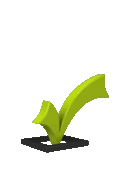 Особое регулирование установлено в отношении граждан Крыма и Севастополя (Федеральный закон от 29.12.2014 N 474-ФЗ "Об особенностях правового регулирования отношений в сферах охраны здоровья и обращения лекарственных средств на территориях Республики Крым и города федерального значения Севастополя«)
Профсоюз работников здравоохранения г. Москвы
                             MEDPROFSOUZ.RU
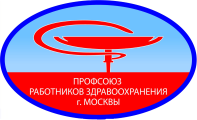 52
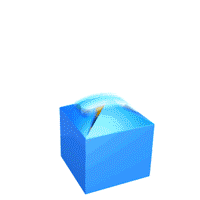 Вопрос: Работник со средним профессиональным образованием после окончания колледжа работал в организации частной системы здравоохранения. Окончил ВУЗ, получил диплом врача и устроился на работу в медицинскую организацию государственной системы здравоохранения. Возраст до 35 лет. Предусмотрена ли ему выплата, как молодому специалисту?
Ответ: В данном случае работнику стимулирующая выплата молодому специалисту в медицинских организациях государственной системы здравоохранения не предусмотрена.
Молодые специалисты - молодые граждане, впервые поступившие на работу непосредственно после окончания образовательного учреждения высшего профессионального или среднего профессионального образования (независимо от формы получения образования) и работающие по полученной специальности до истечения трехлетнего срока с момента окончания образовательного учреждения (п.6 ст. 1 Закона г. Москвы от 30.09.2009г. № 39).
В соответствии с приказом ДЗМ от 26.12.2016г. № 1033 «О внесении изменений в приказ Департамента здравоохранения города Москвы от 09.06.2012г. № 531» статус молодого специалиста устанавливается однократно, действует в течение трех лет (п.13 Приложения 3 Приказа ДЗМ от 26.12.2016г. № 1033).
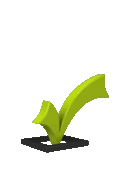 Профсоюз работников здравоохранения г. Москвы
                             MEDPROFSOUZ.RU
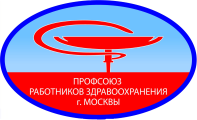 53
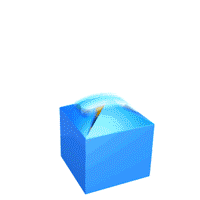 Вопрос? Предусмотрена ли стимулирующая выплата за стаж непрерывной работы в учреждениях здравоохранения врачу анестезиологу-реаниматологу, у которого после работы в государственной системе здравоохранения (свыше 5 лет) следовала работа в медицинской организации частной системы здравоохранения (ОАО). Дата приема на работу в государственную медицинскую организацию - 07.11.2016г.
Ответ: Врачу-анестезиологу-реаниматологу установлено право на стимулирующую выплату за продолжительность непрерывной работы в учреждениях здравоохранения в размере до 30% от должностного оклада с даты приема на работу (07.11.2016 г.). При изменении условий оплаты труда, в связи с введением в действие приказа Департамента здравоохранения города Москвы от 26.12.2016г. № 1033 (п.3 приложения 2), ему будет предусмотрена стимулирующая выплата за продолжительность непрерывной работы в учреждениях государственной системы здравоохранения в размере до 15% от должностного оклада. 
О предстоящих изменениях определенных сторонами трудового договора, а также, о причинах, вызвавших необходимость таких изменений, работодатель обязан уведомить работника в письменной форме не позднее, чем за 2 месяца. (ст. 74 ТК РФ).
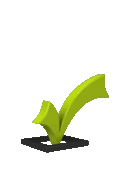 Профсоюз работников здравоохранения г. Москвы
                             MEDPROFSOUZ.RU
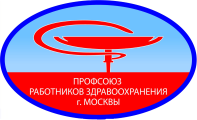 54
Вопрос: Будет ли предусмотрена стимулирующая выплата за стаж непрерывной работы в учреждениях здравоохранения медицинскому работнику (например, м/с ФТО), у которого после работы в государственной системе здравоохранения (свыше 5 лет) следовала работа в медицинской организации частной системы здравоохранения (ОАО). Дата приема на работу в учреждение здравоохранения - 09.01.2017г.
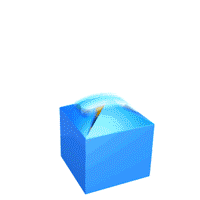 Ответ: С момента вступления в силу приказа ДЗМ от 26.12.2016г. № 1033 работа в организациях частной системы здравоохранения не учитывается при определении непрерывного стажа работников учреждений государственной системы здравоохранения (п.18 приложения №3 к приказу Департамента здравоохранения города Москвы от 26 декабря 2016 года № 1033).

В данном случае стимулирующая выплата за продолжительность непрерывной работы в учреждениях государственной системы здравоохранения не предусмотрена.
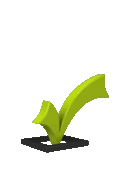 Профсоюз работников здравоохранения г. Москвы
                             MEDPROFSOUZ.RU
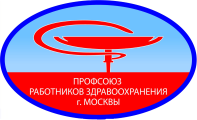 55
Благодарю Вас 
за внимание !
Профсоюз работников здравоохранения г. Москвы
                             MEDPROFSOUZ.RU
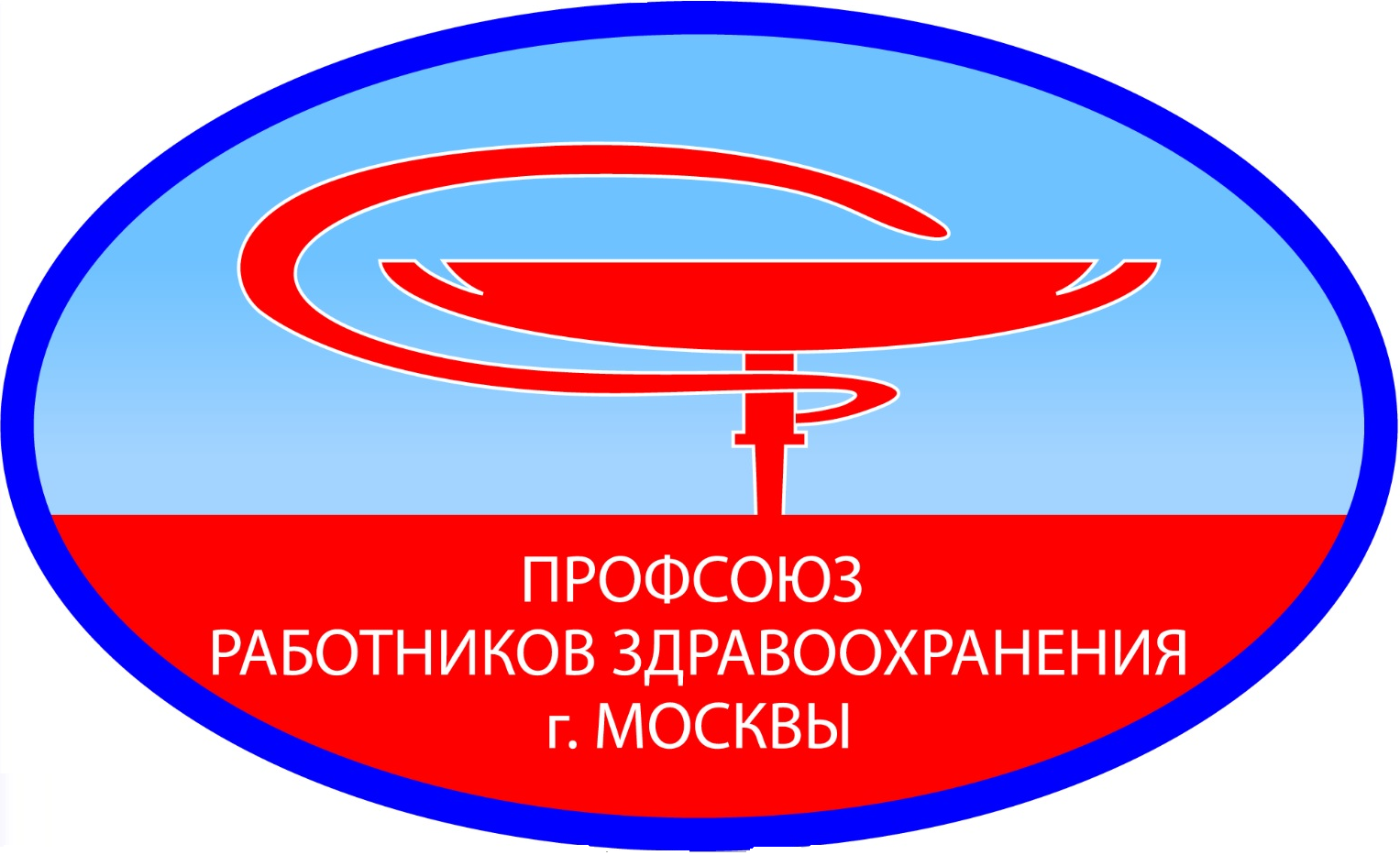 56
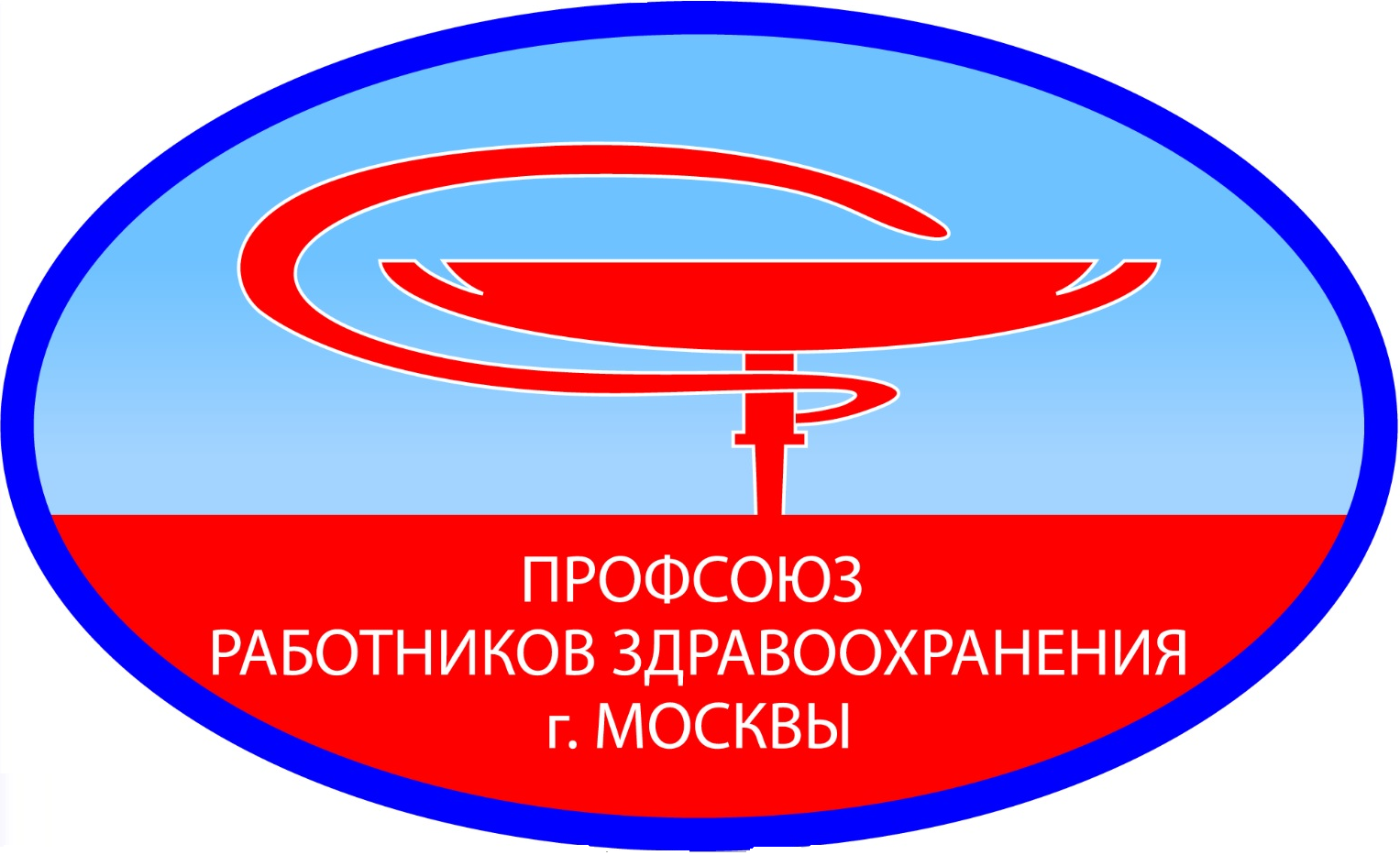 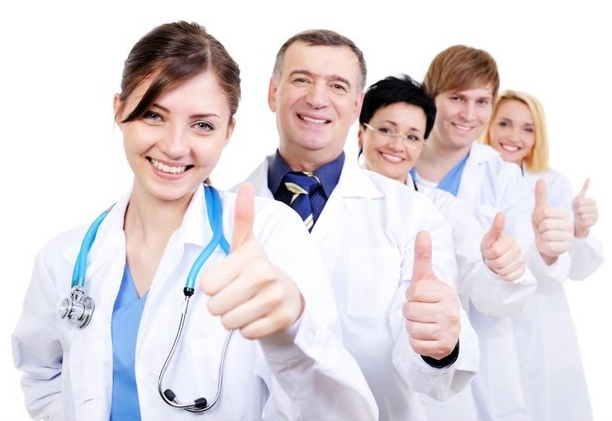 Профсоюз работников здравоохранения г. Москвы
Сила Профсоюза –                      в его МАССОВОСТИ !
57